Le BAFA c’est génial!
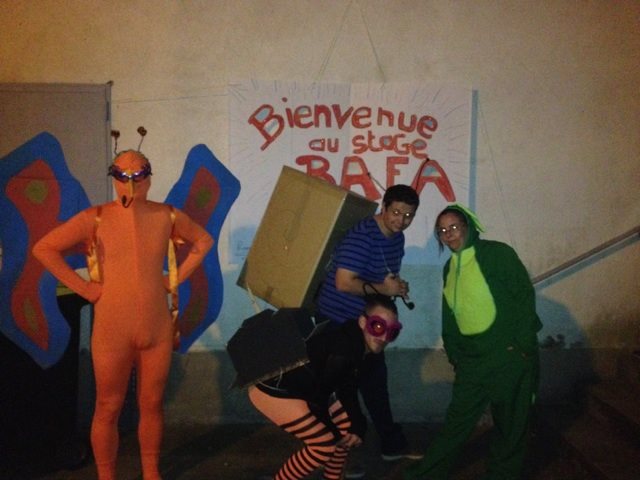 Nos premières paillettes:
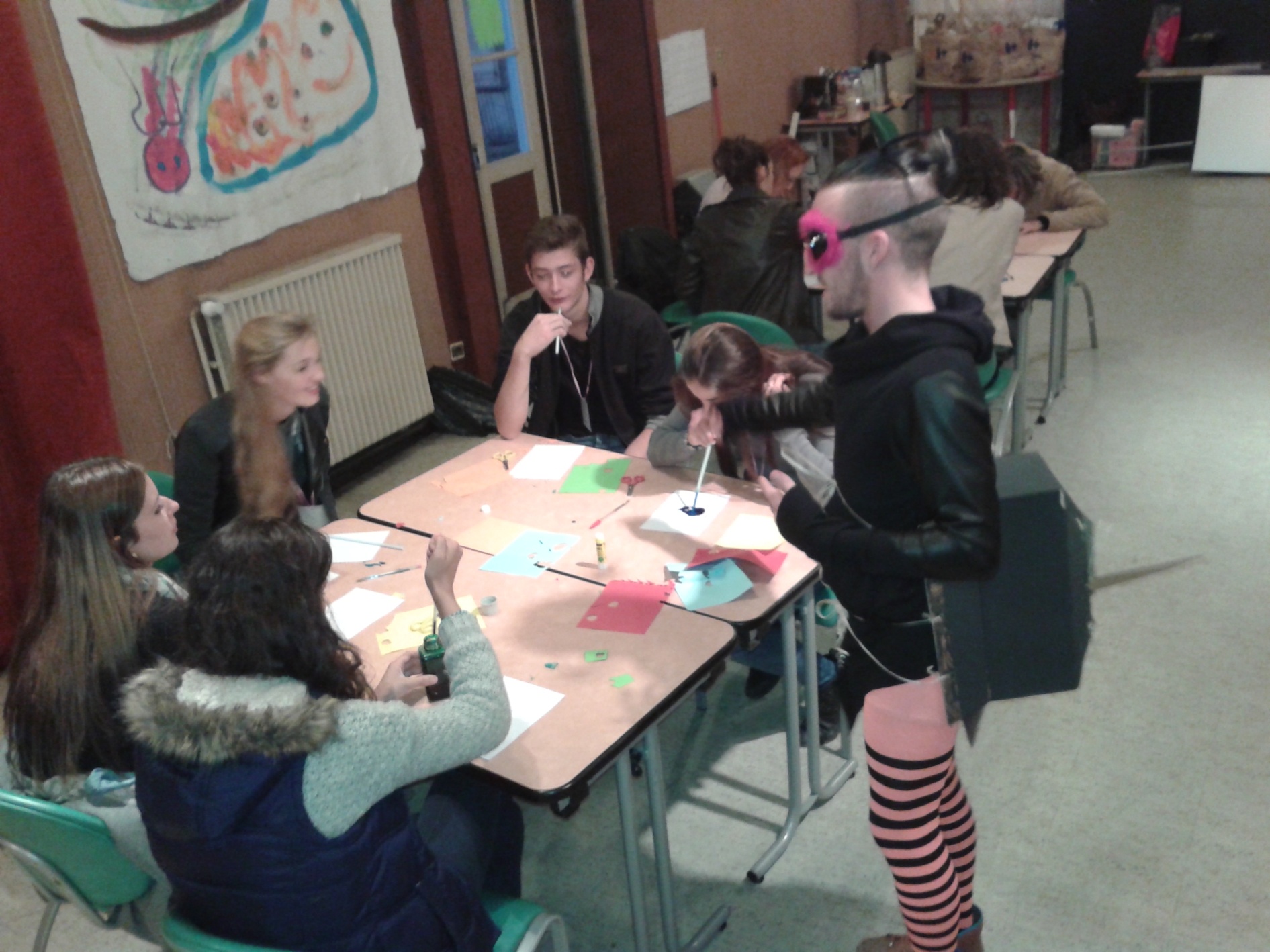 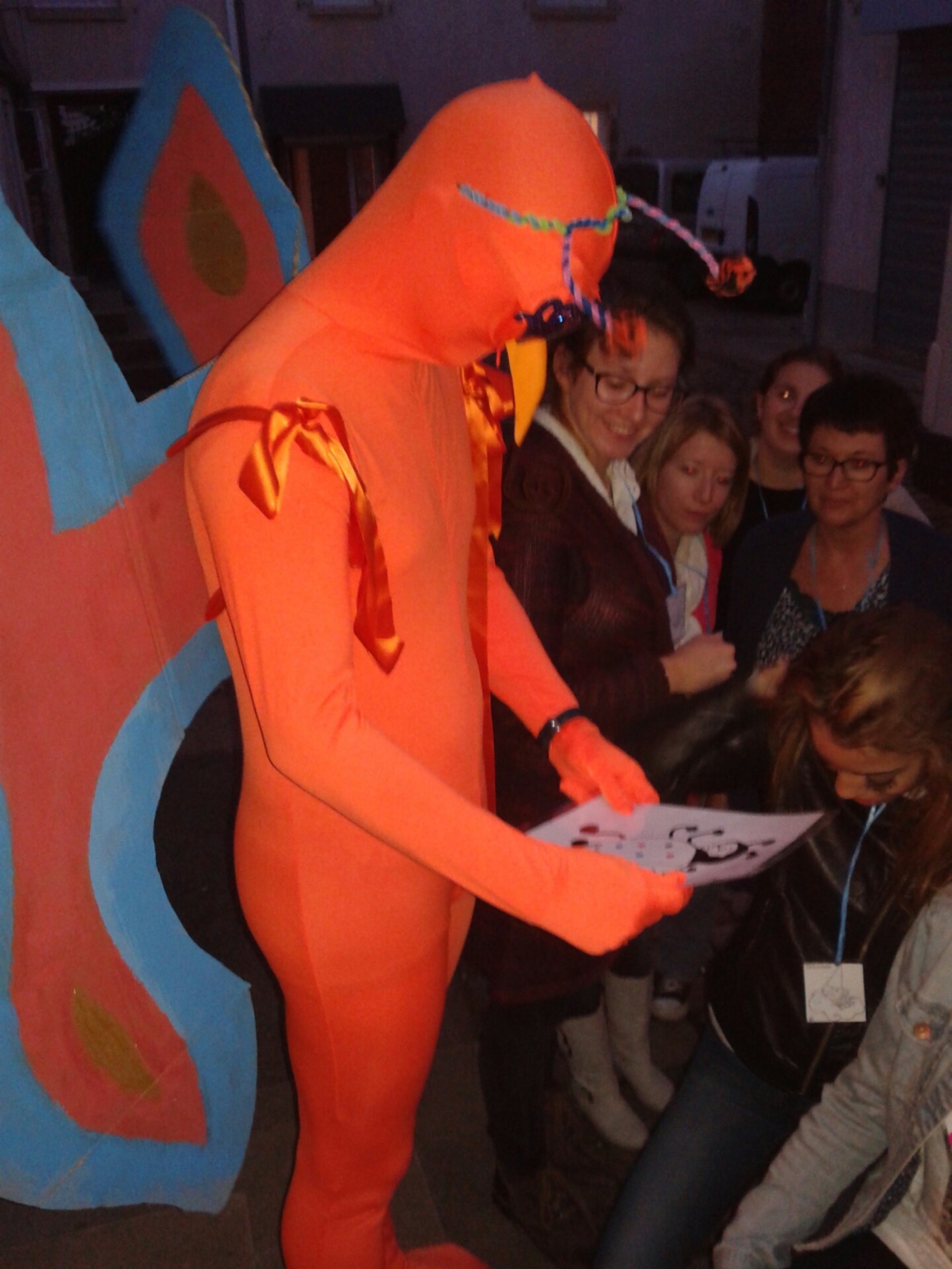 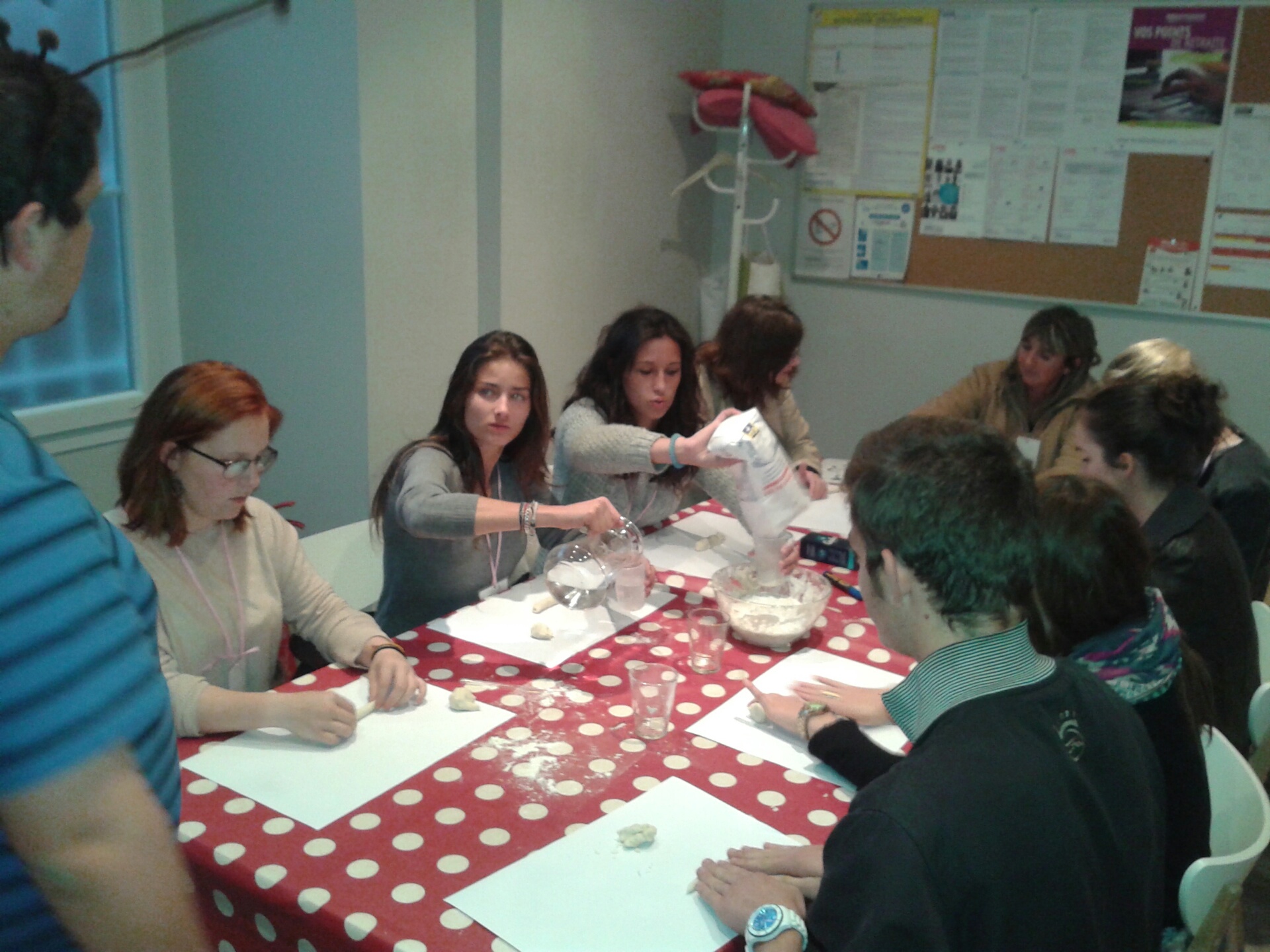 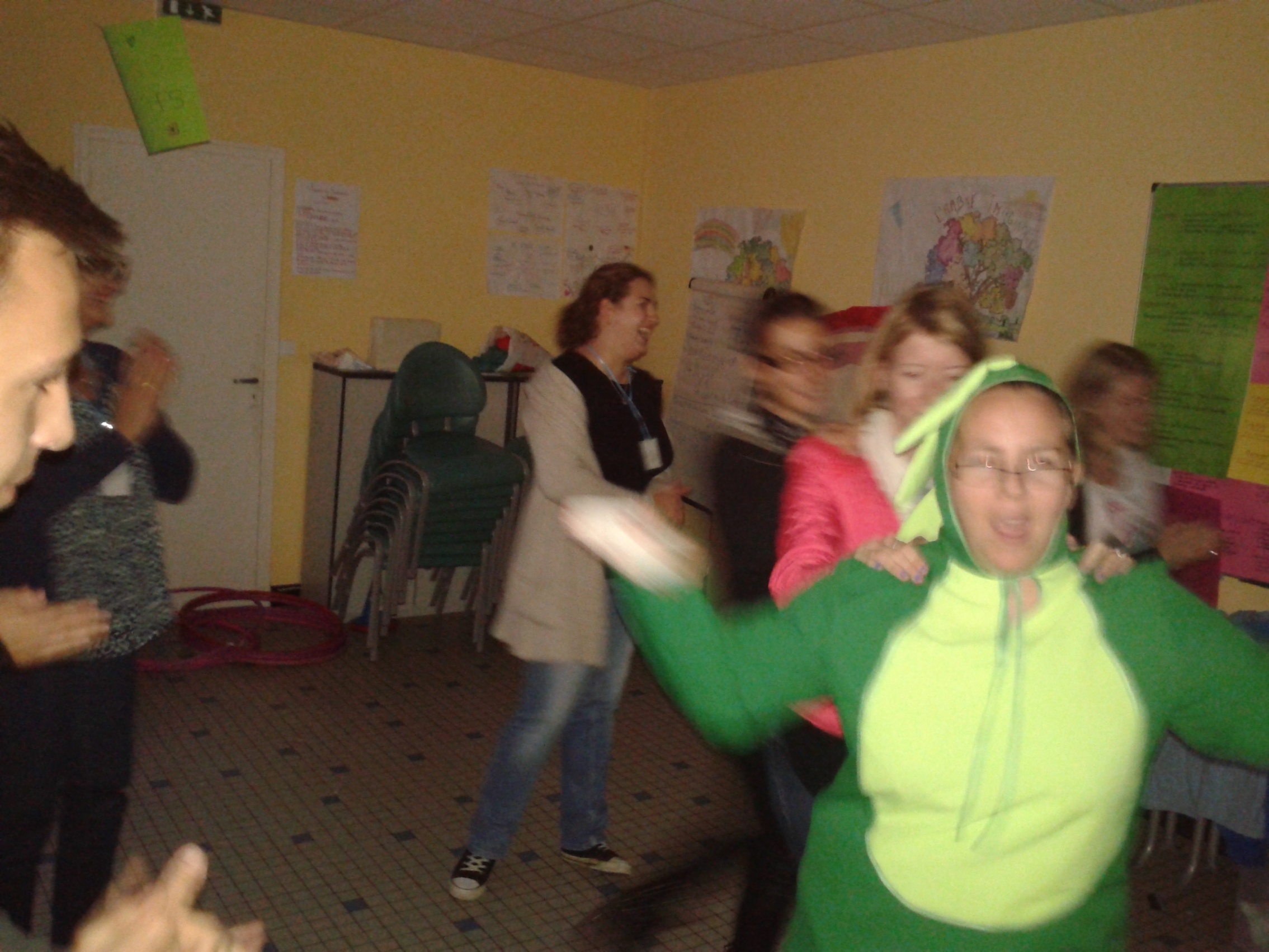 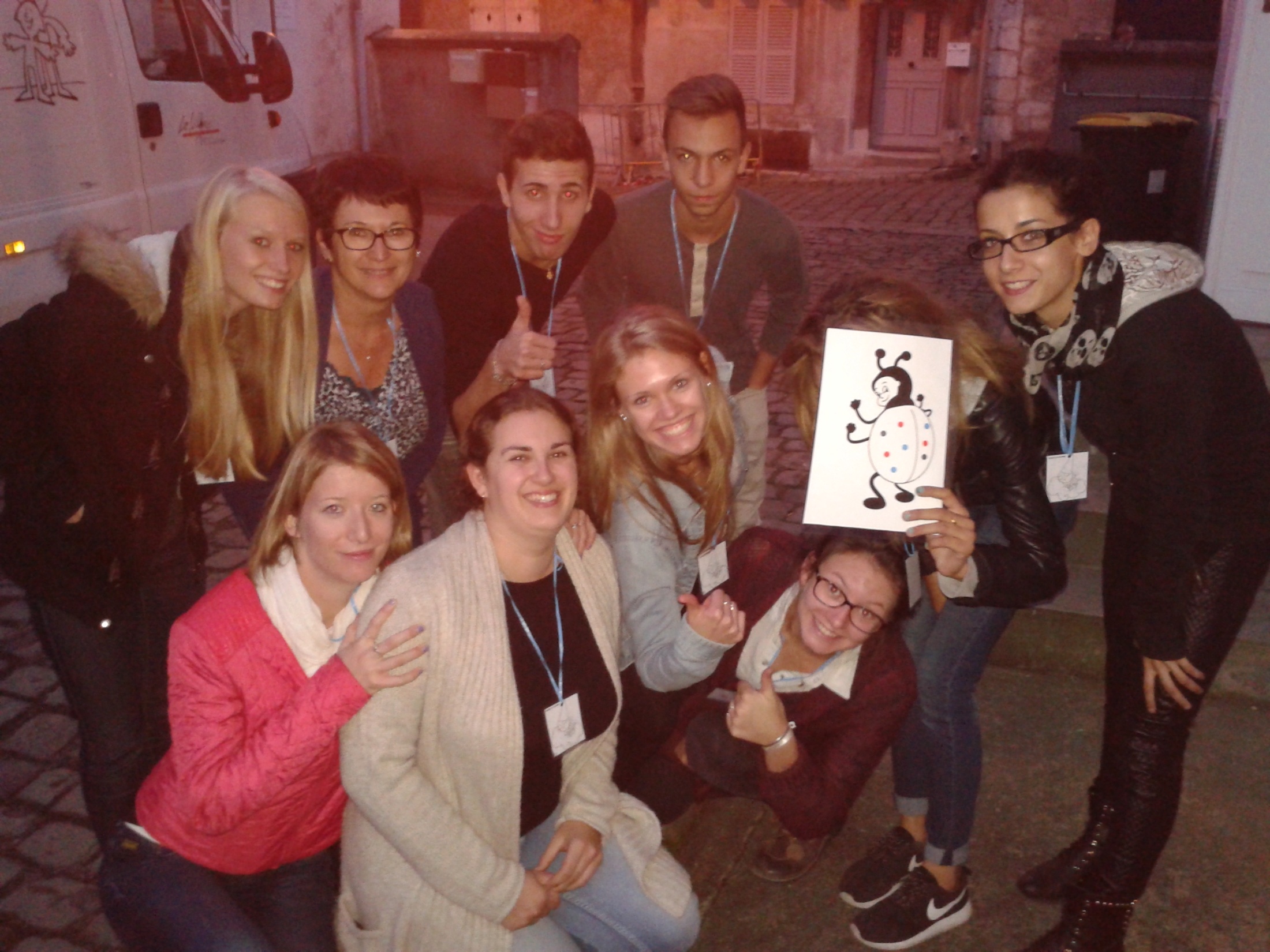 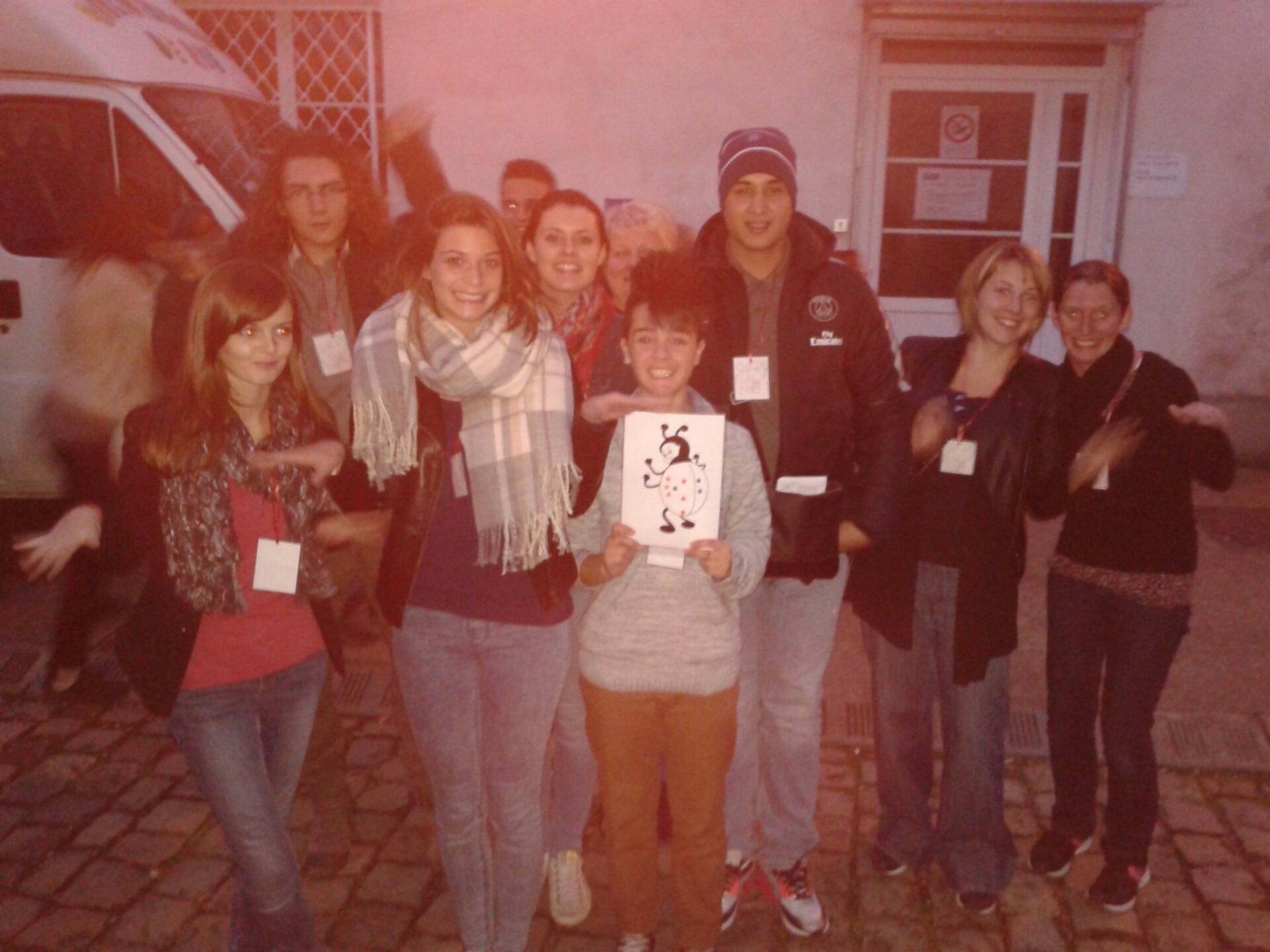 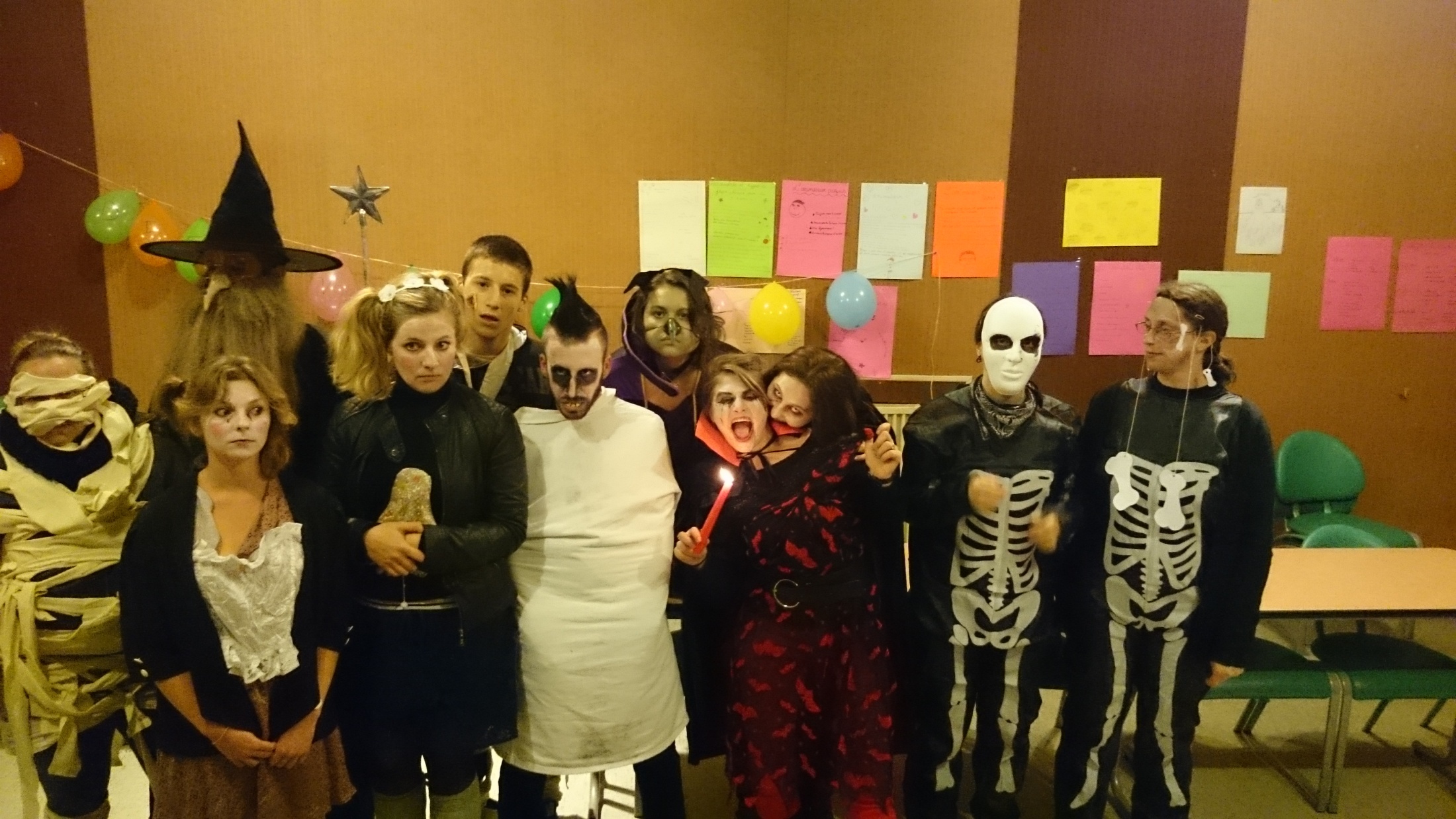 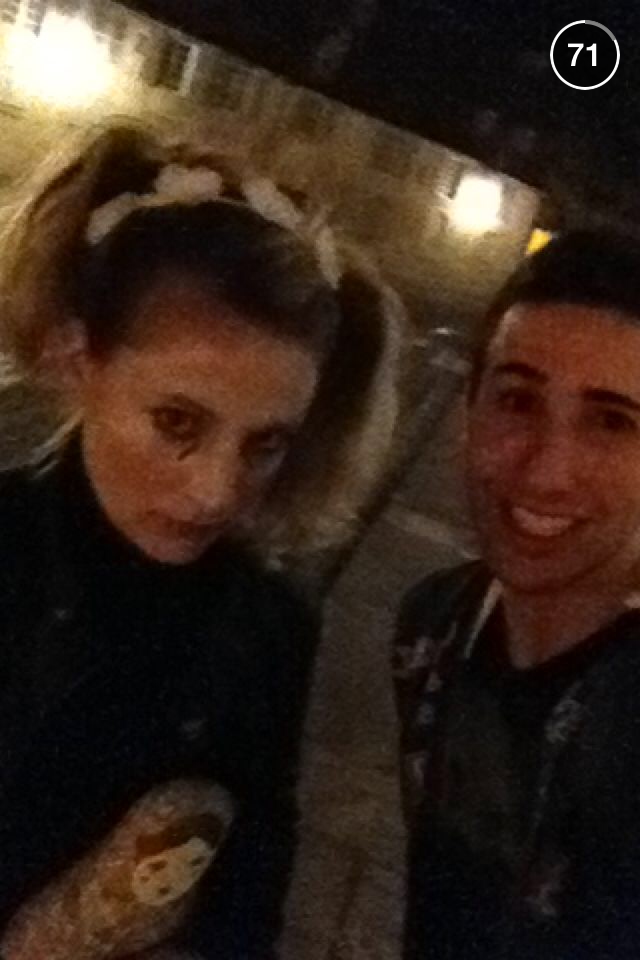 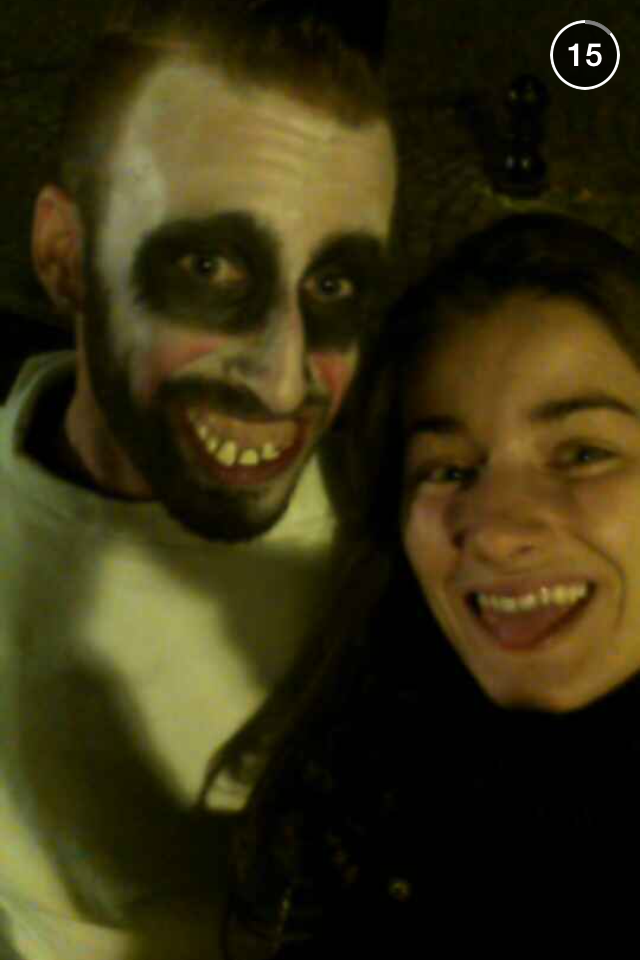 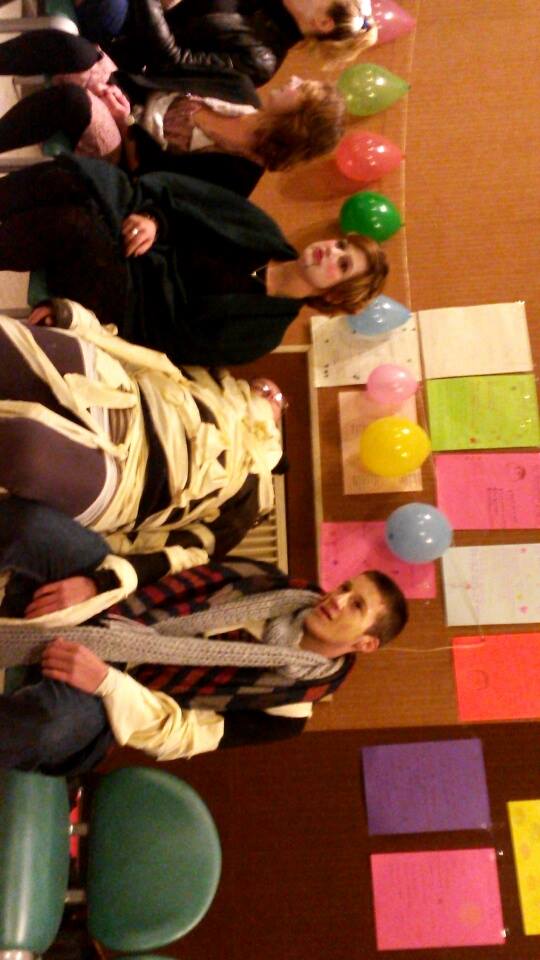 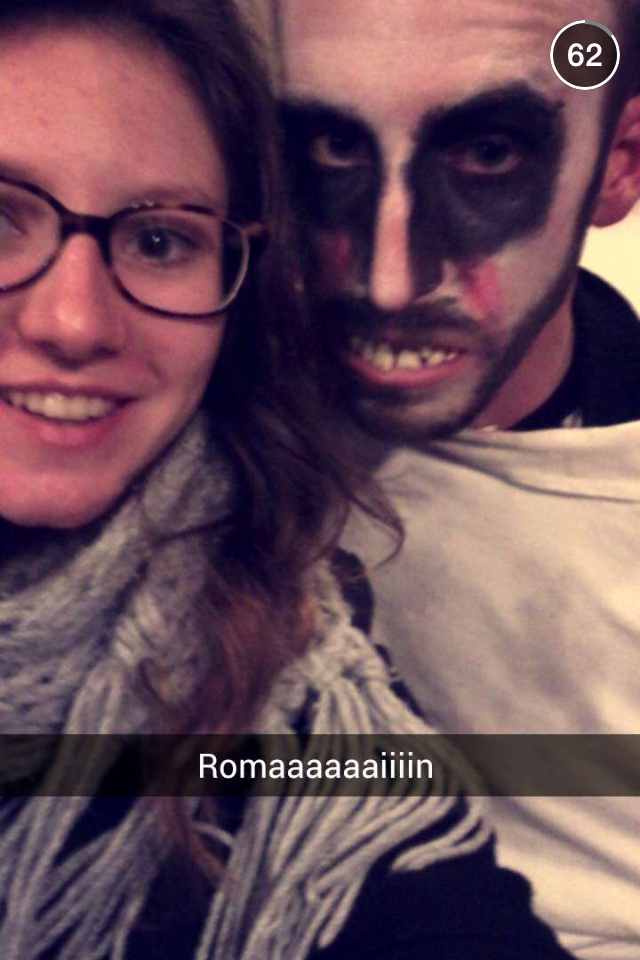 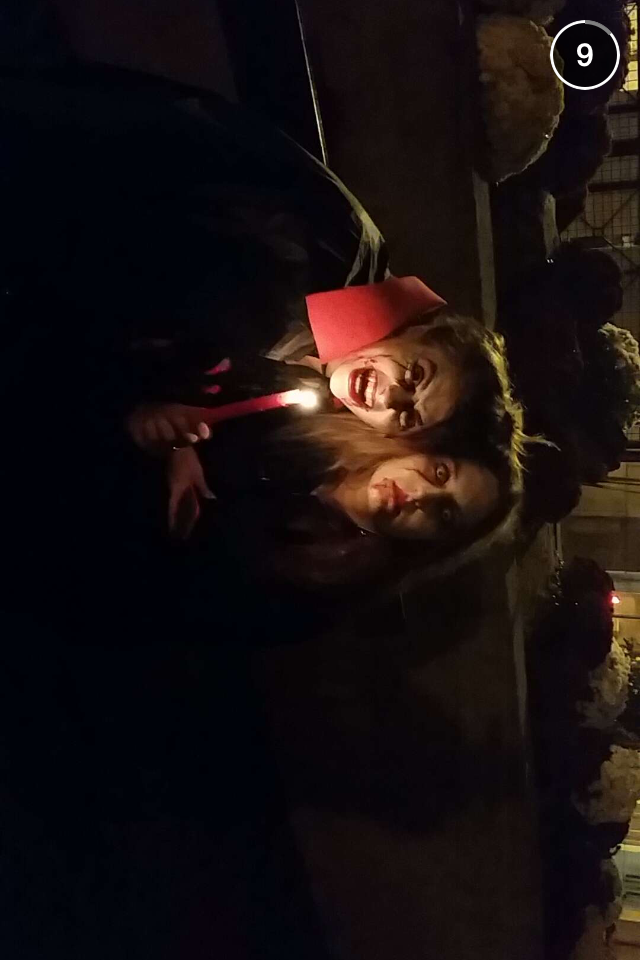 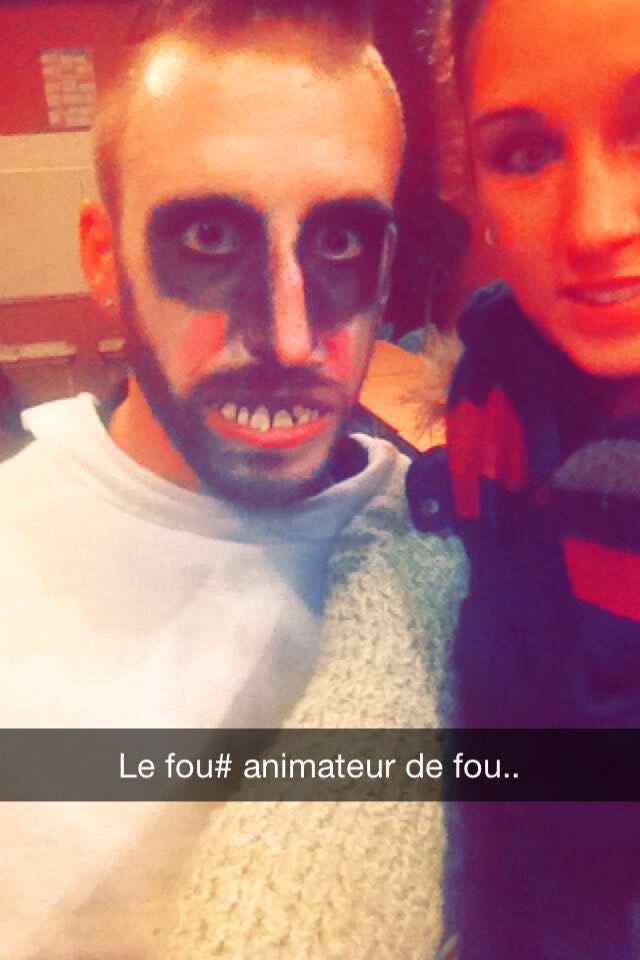 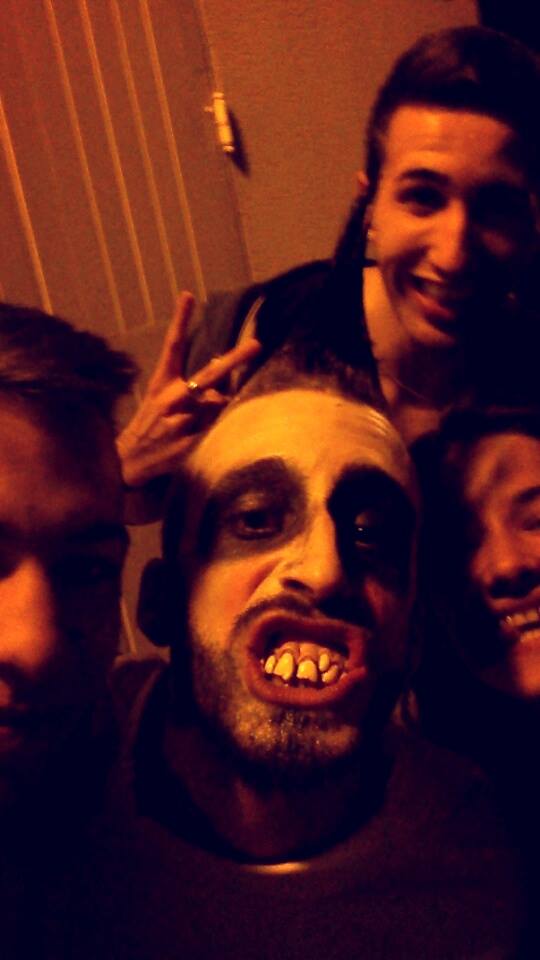 On a beaucoup travaillé…
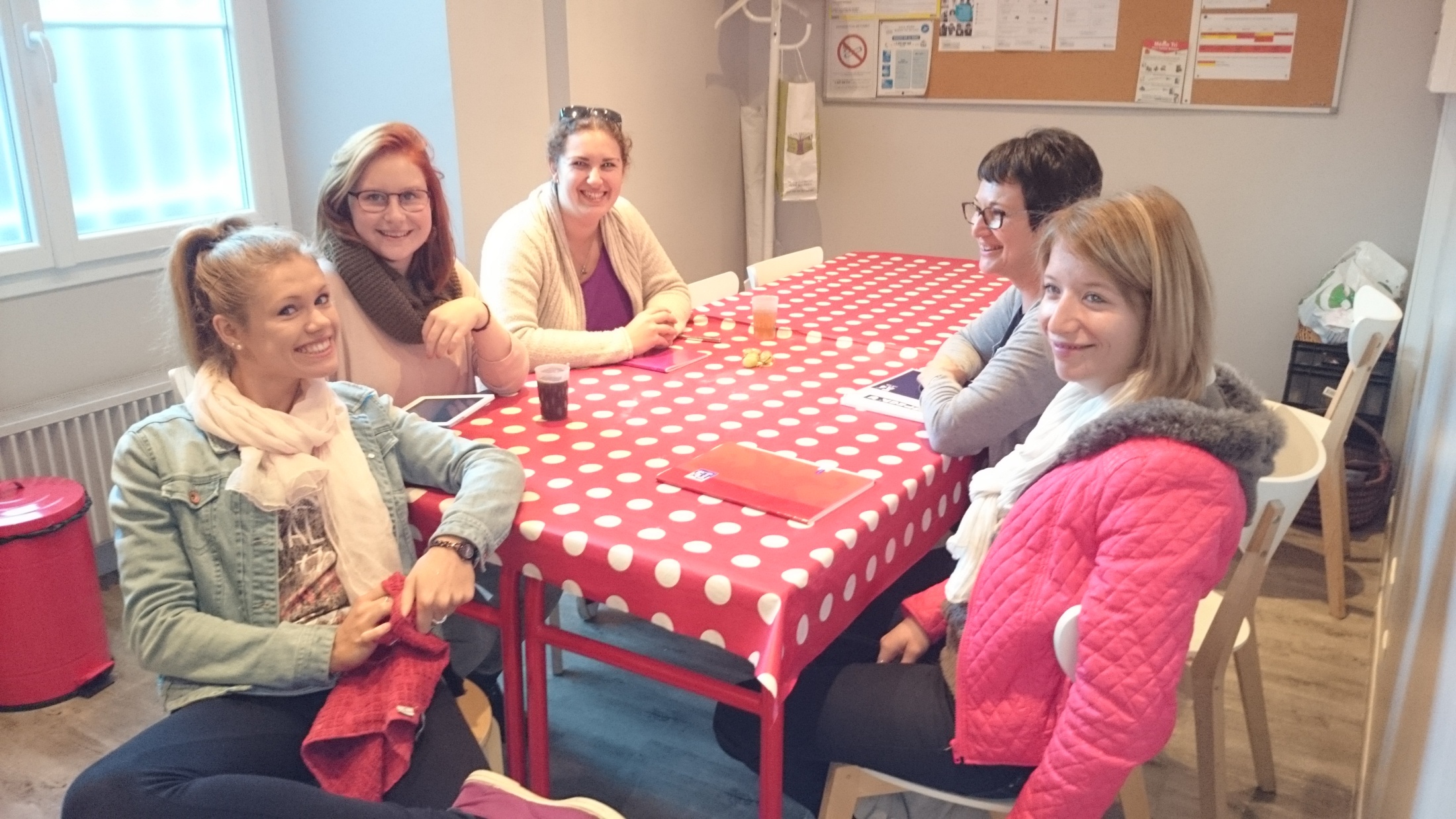 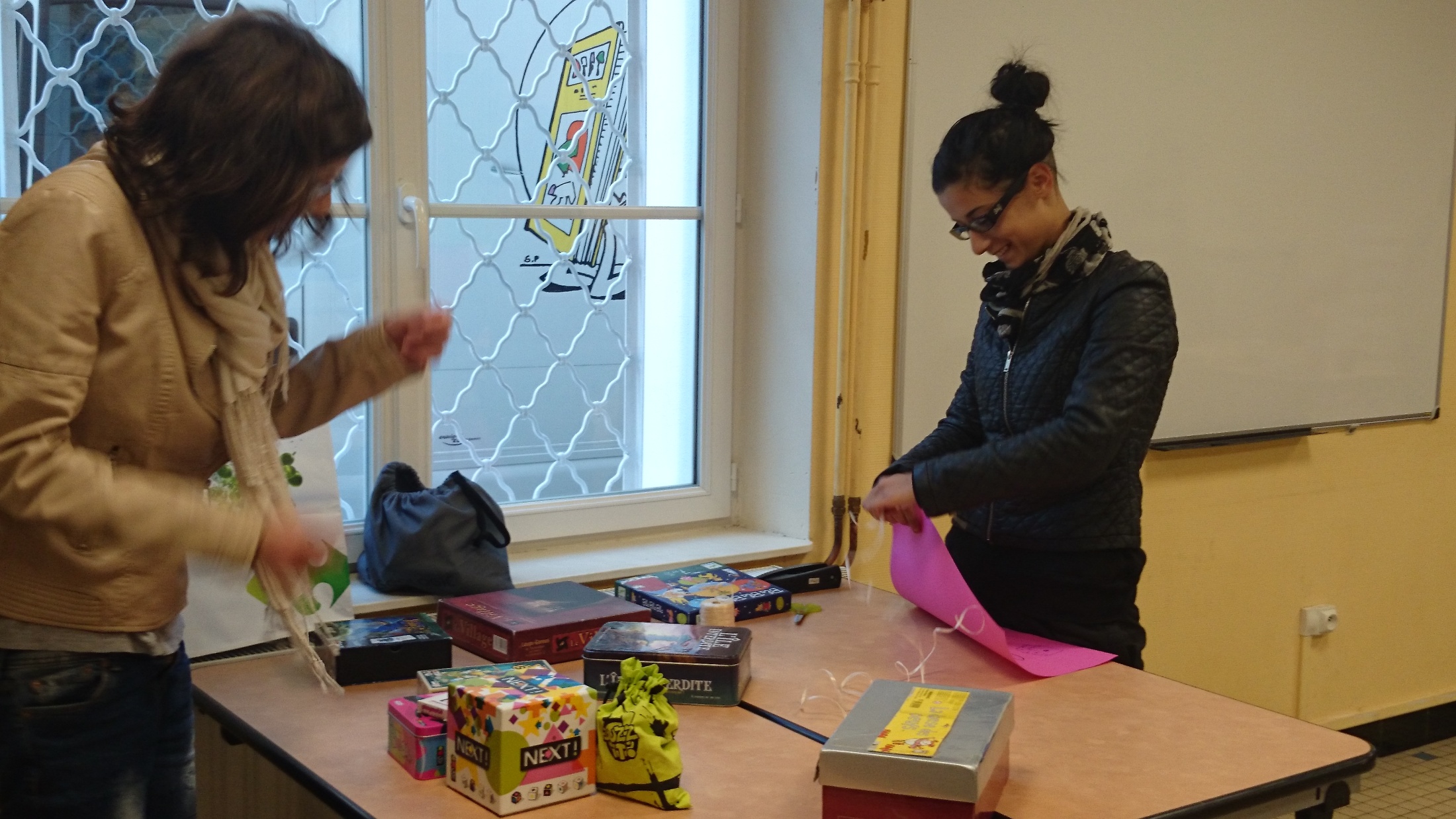 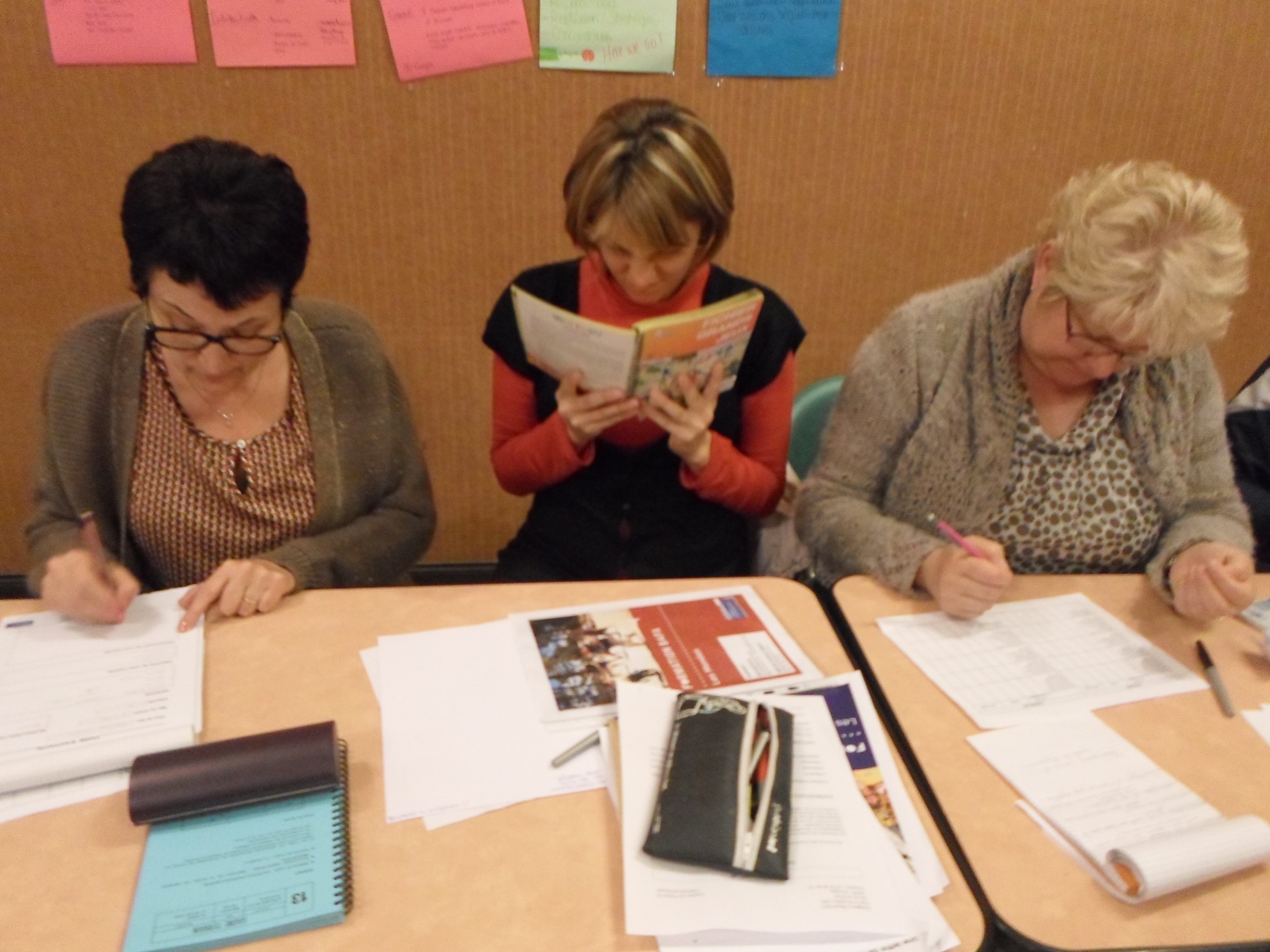 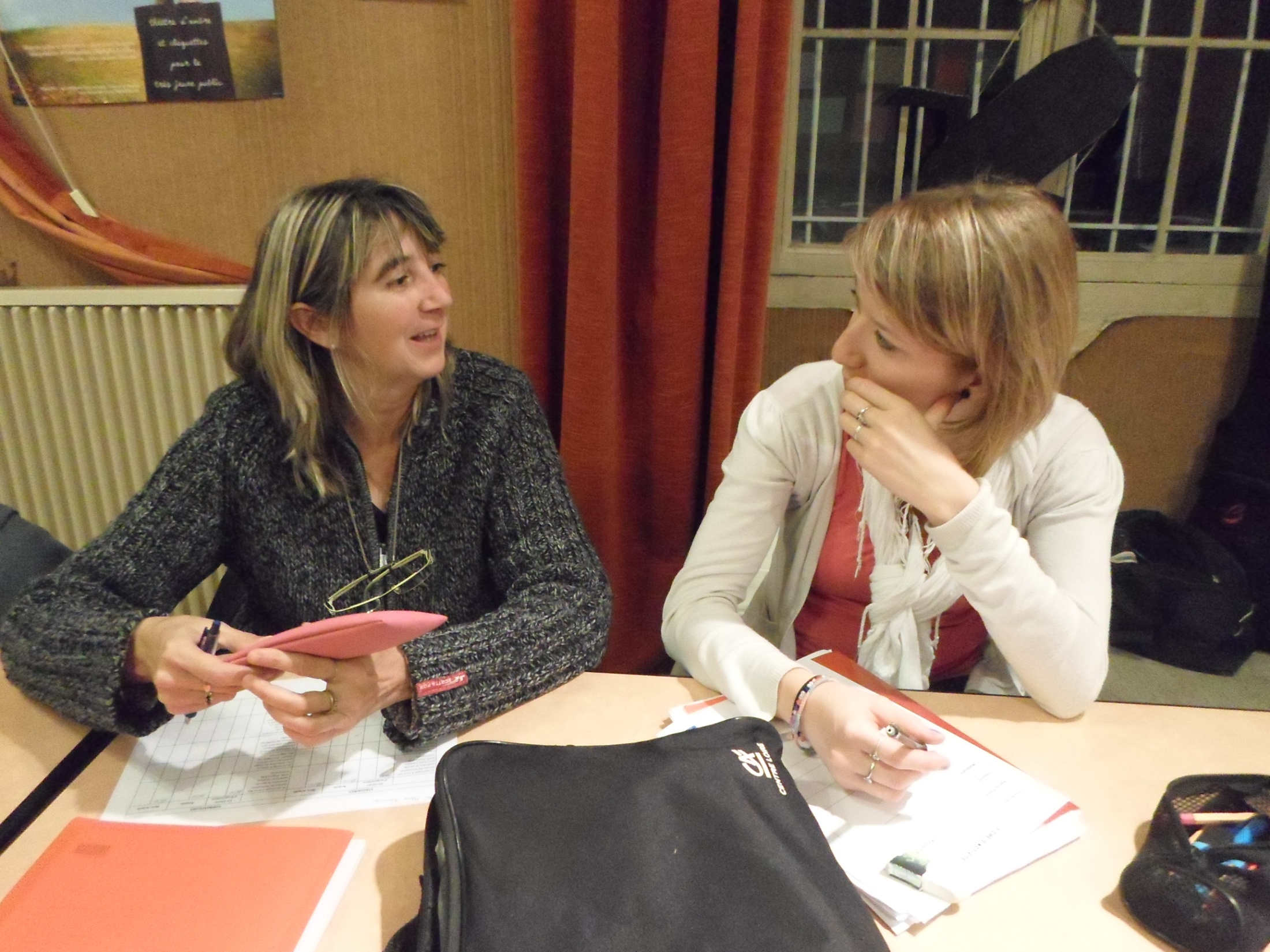 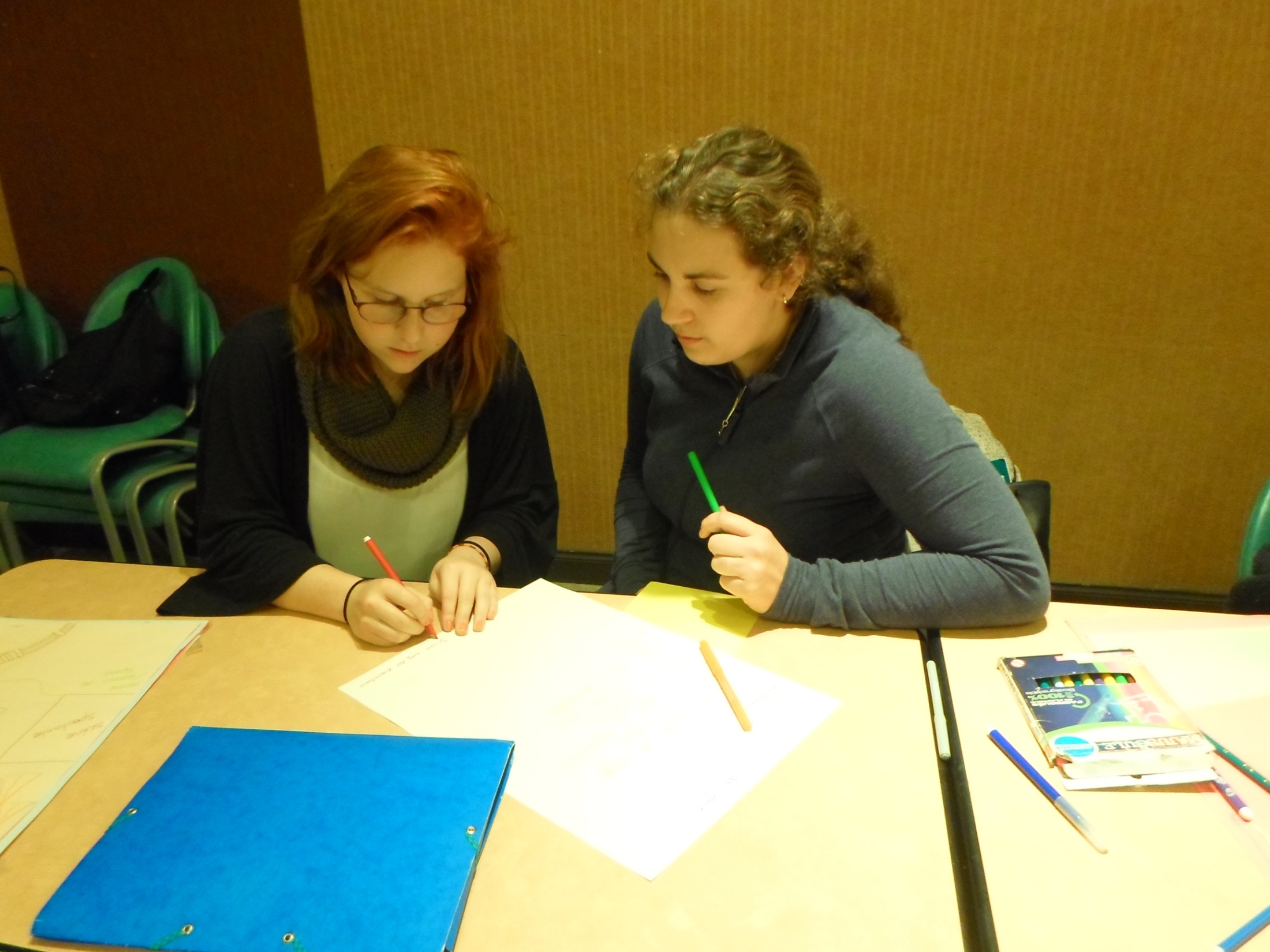 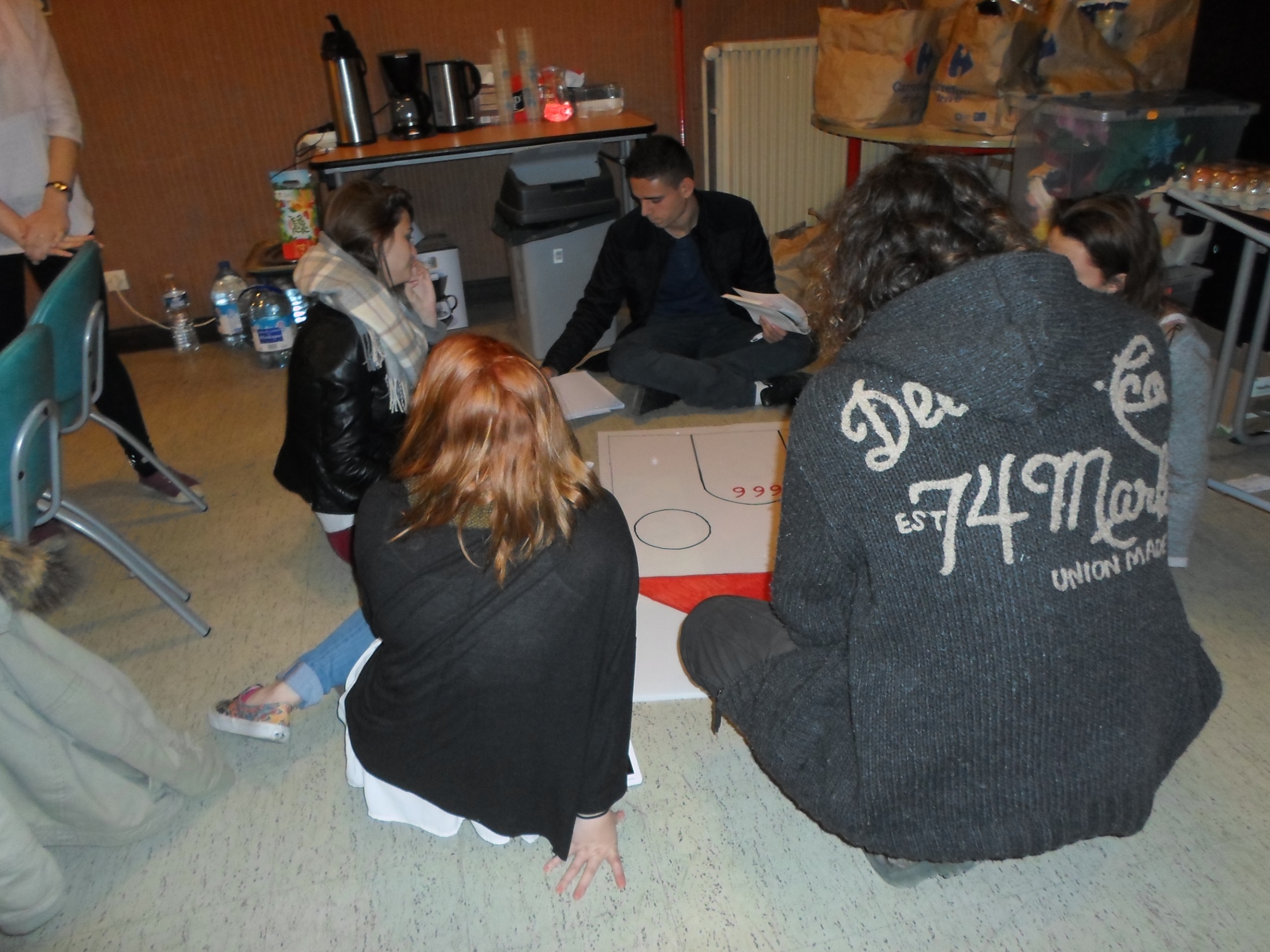 Mais on s’est surtout amusé!
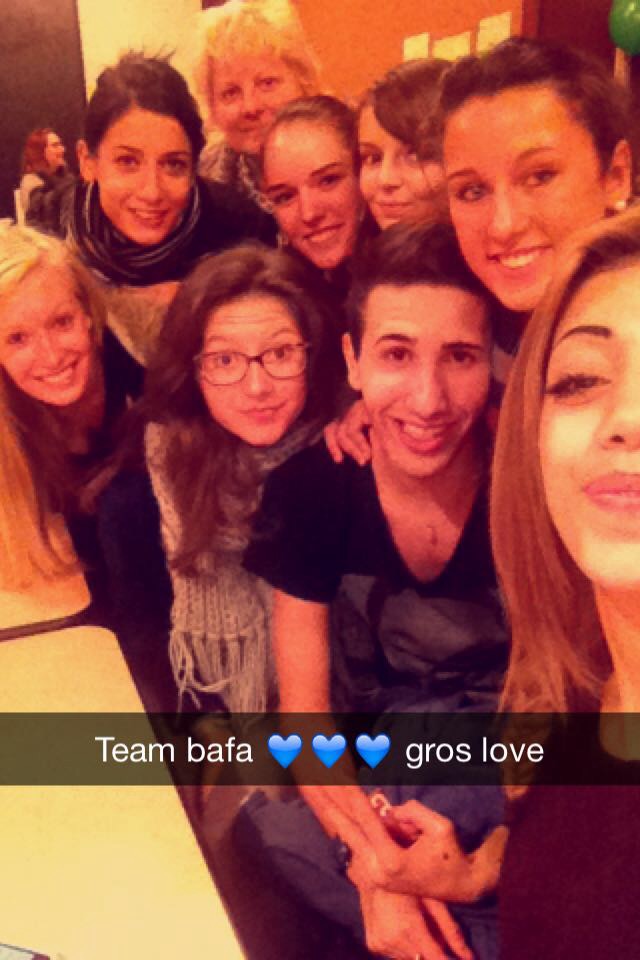 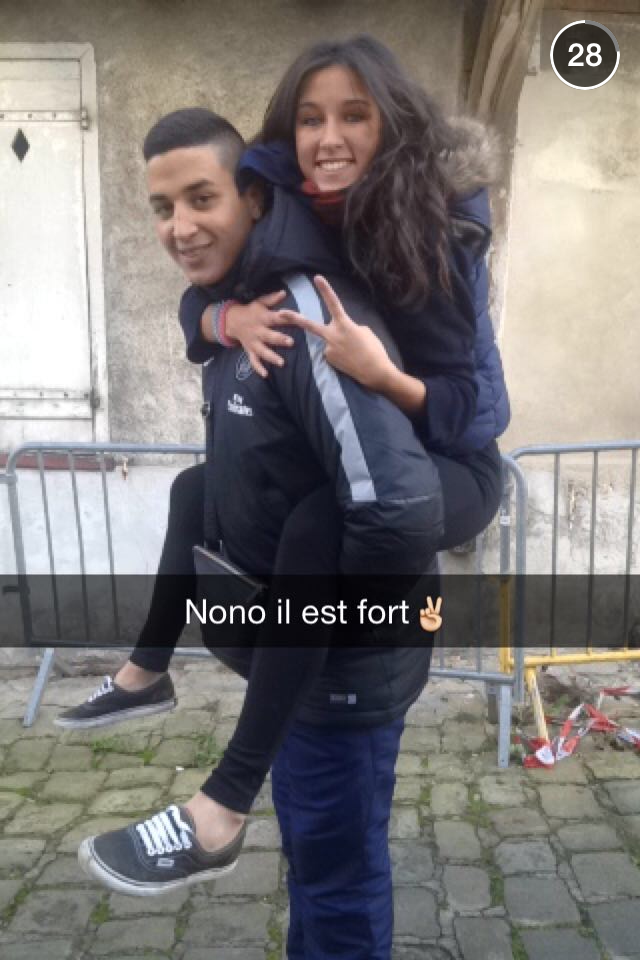 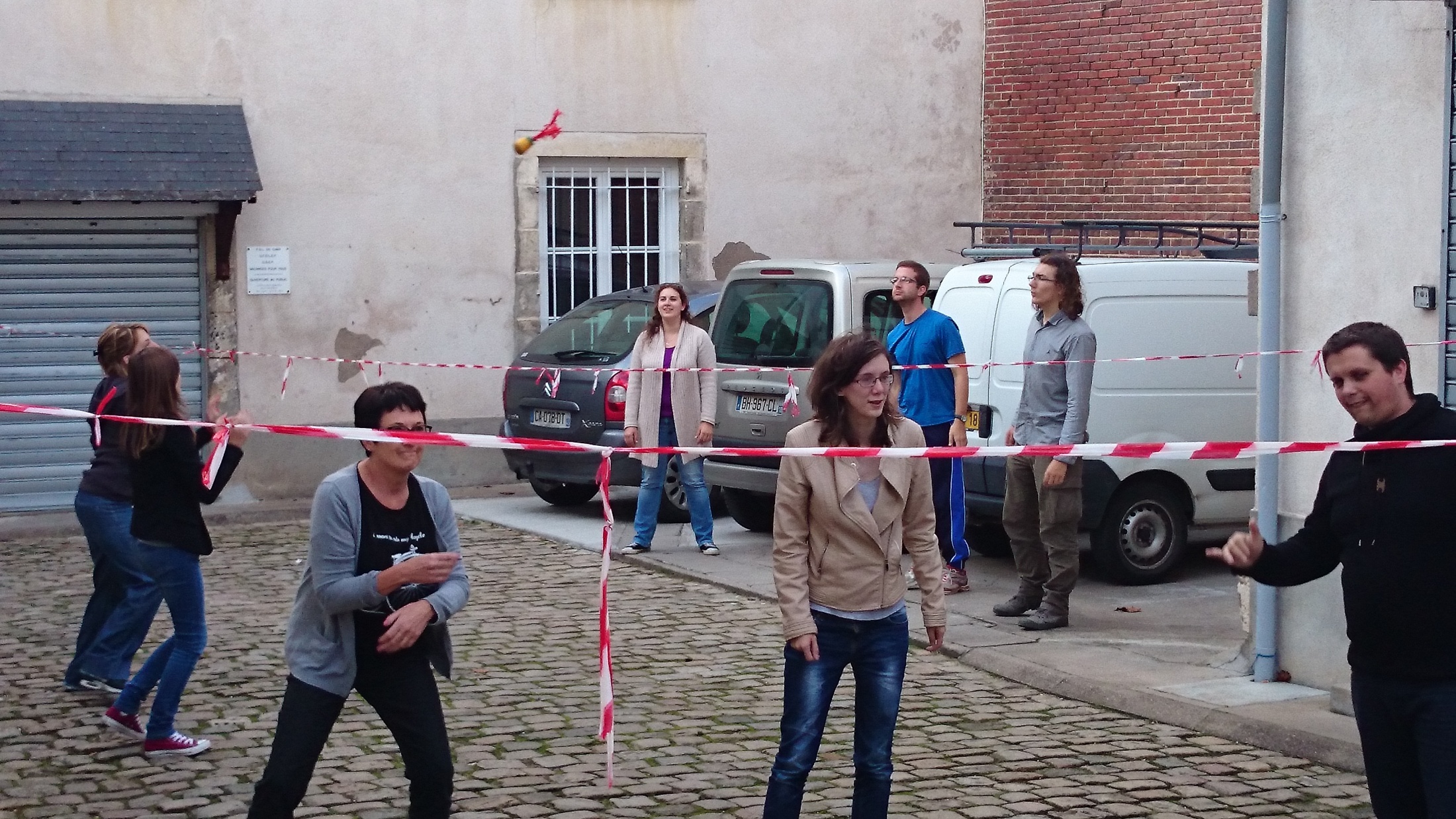 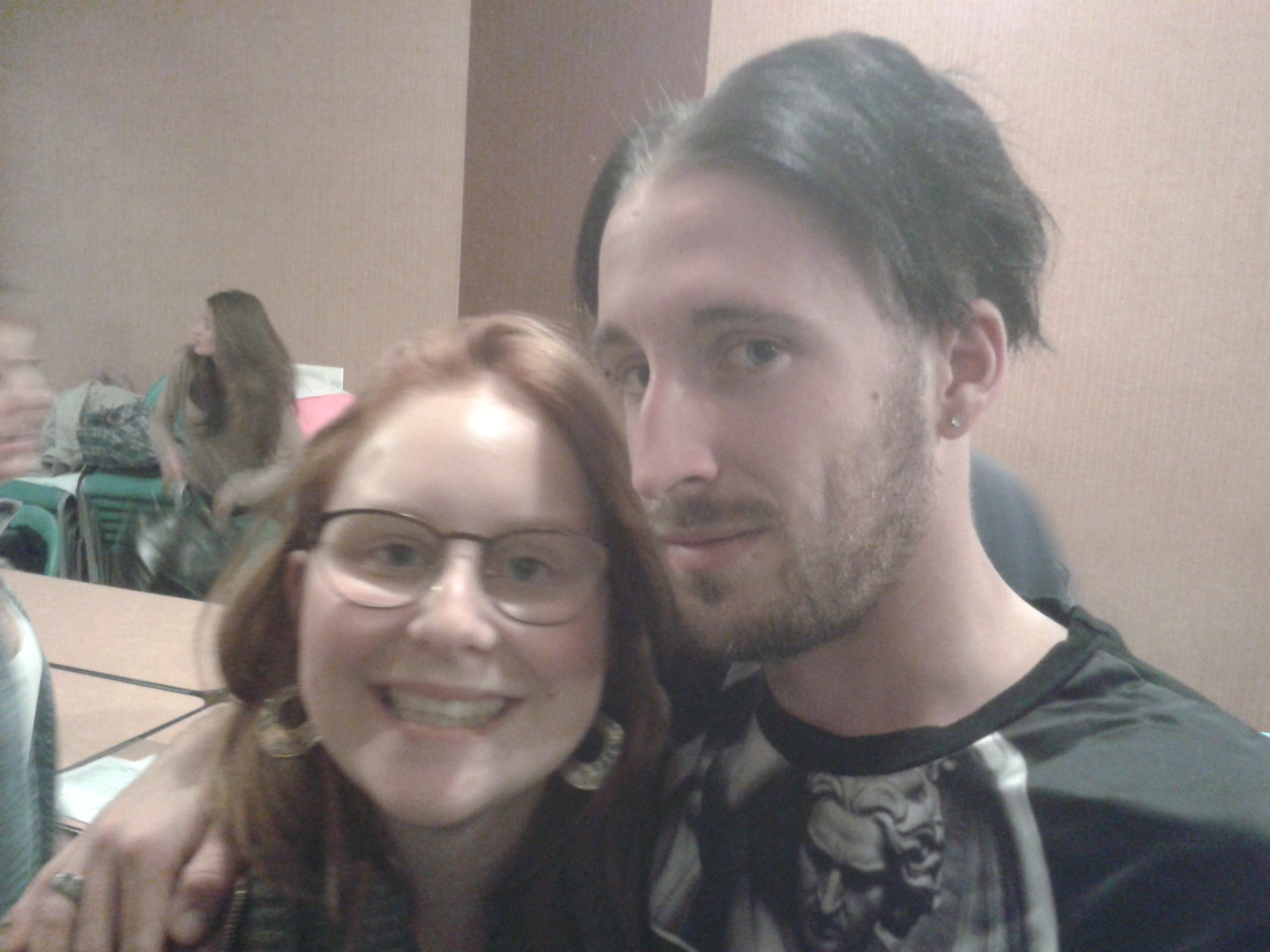 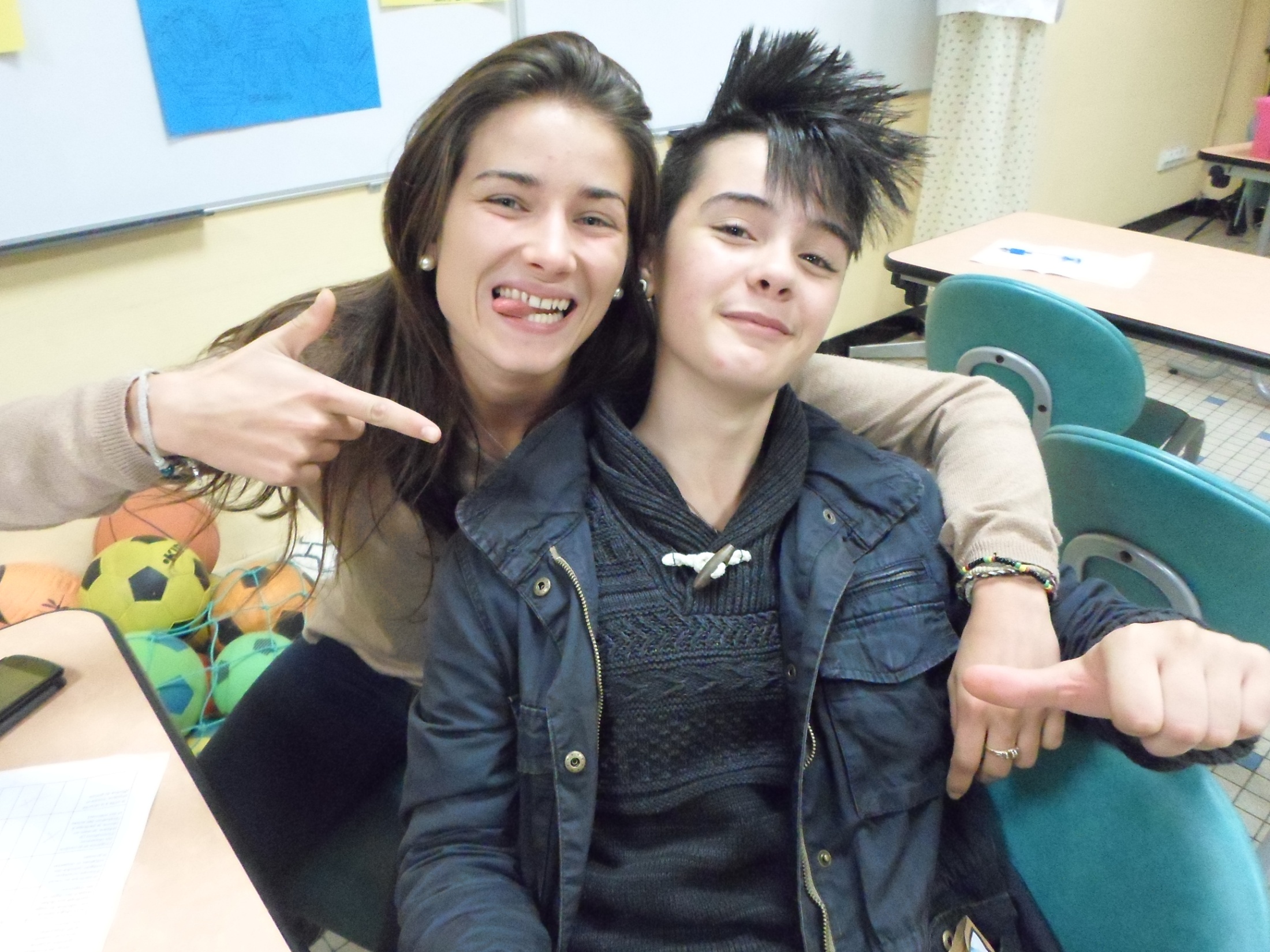 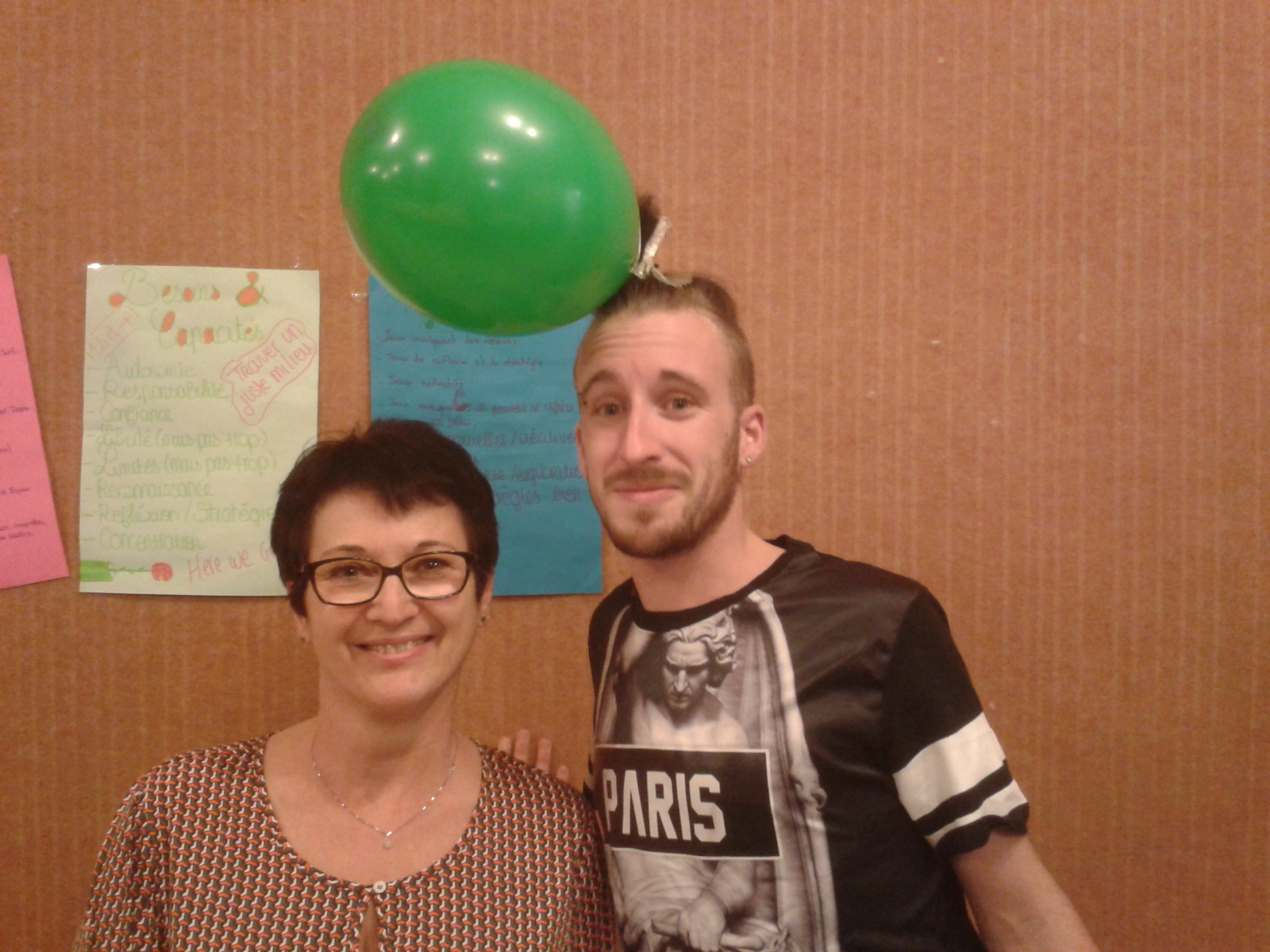 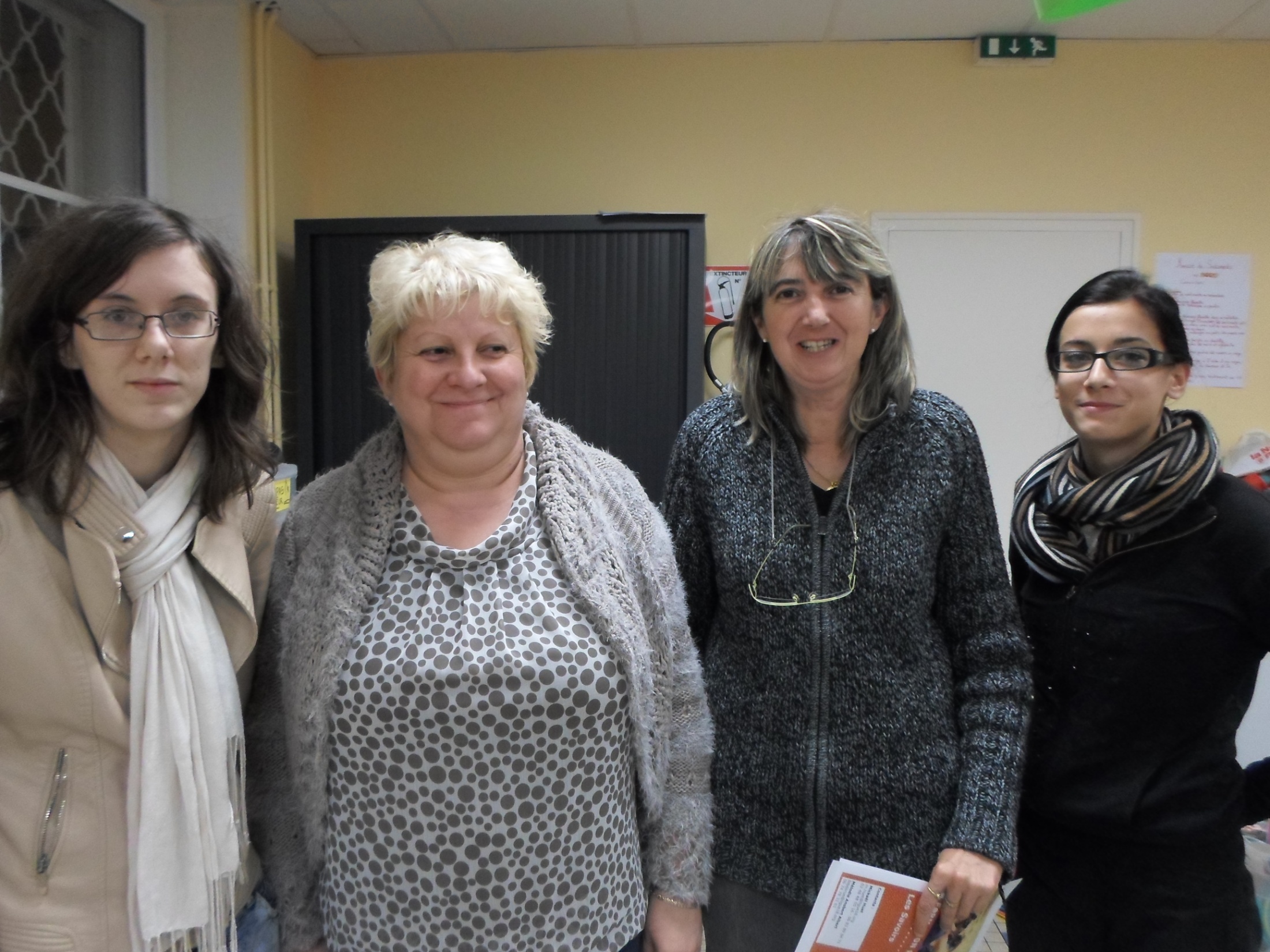 On est difféwents!
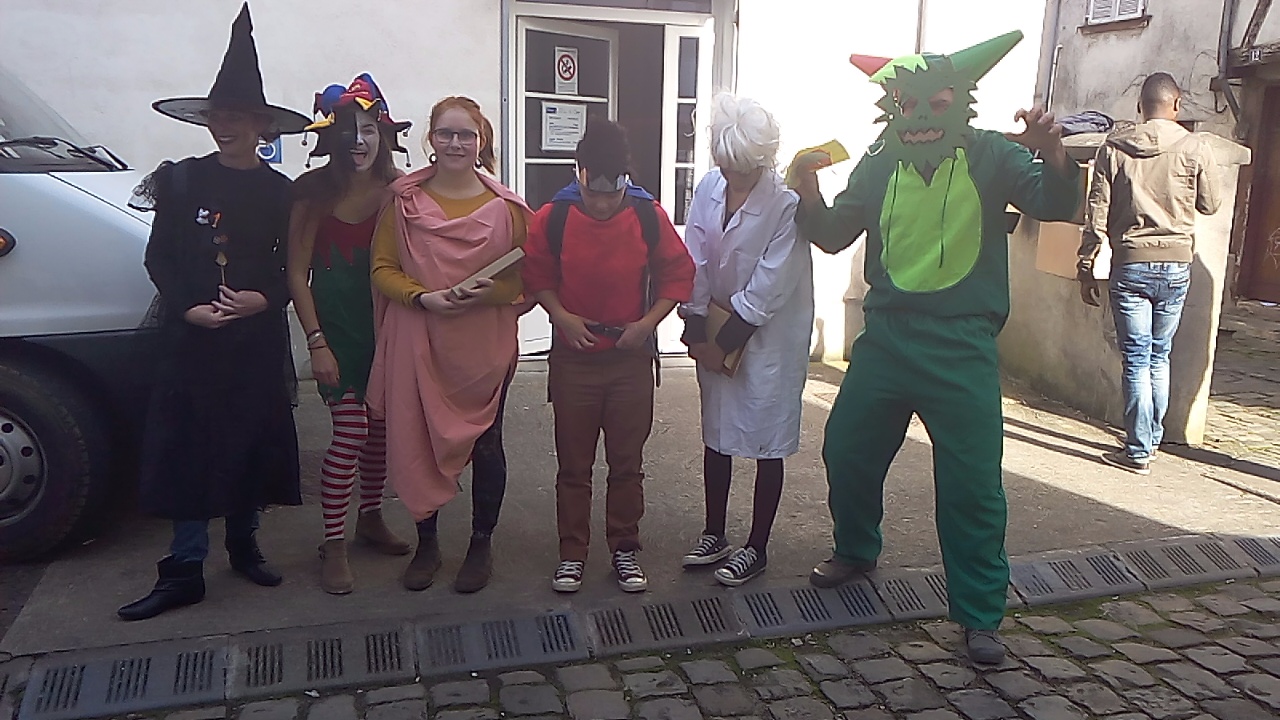 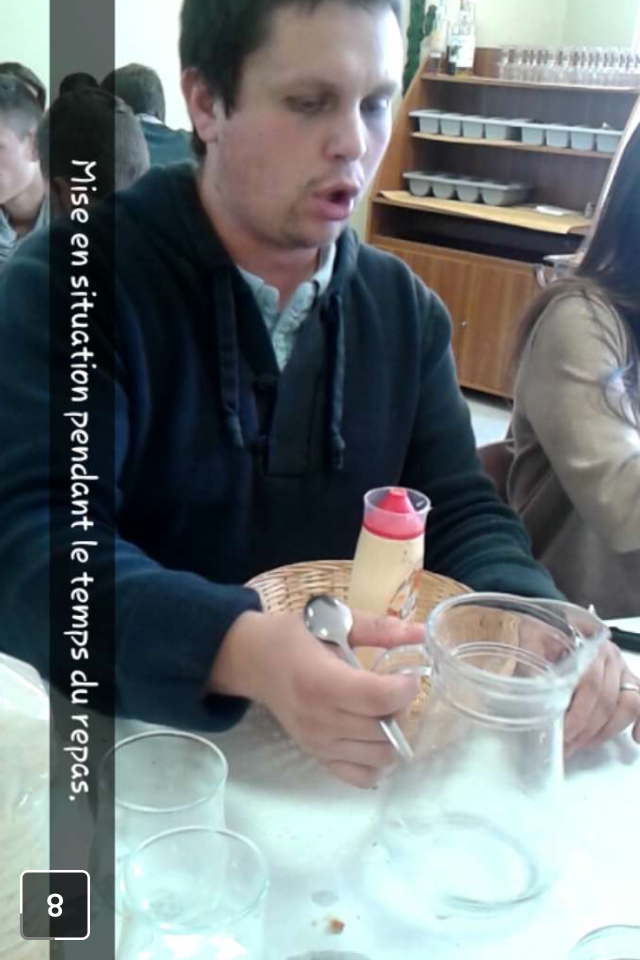 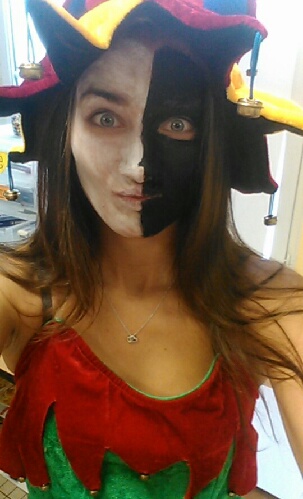 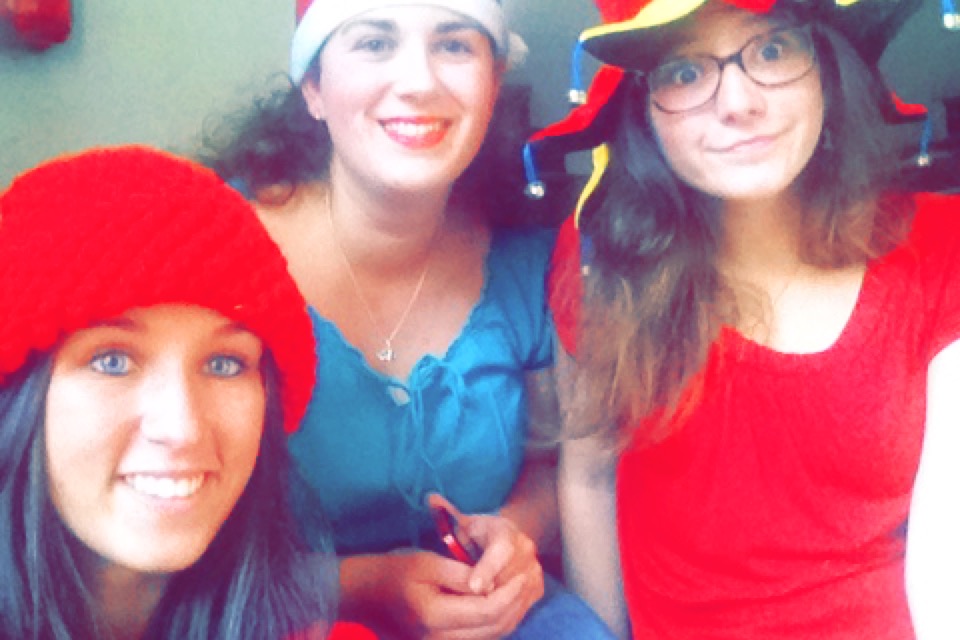 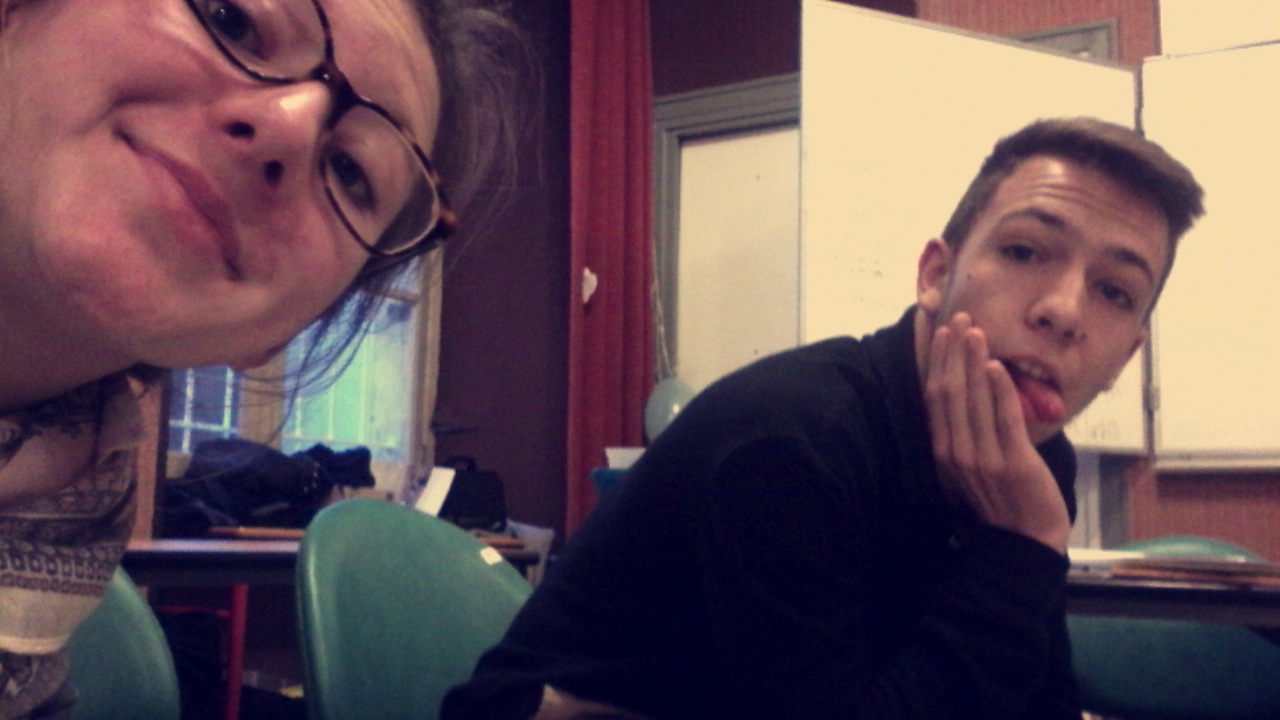 La vista!
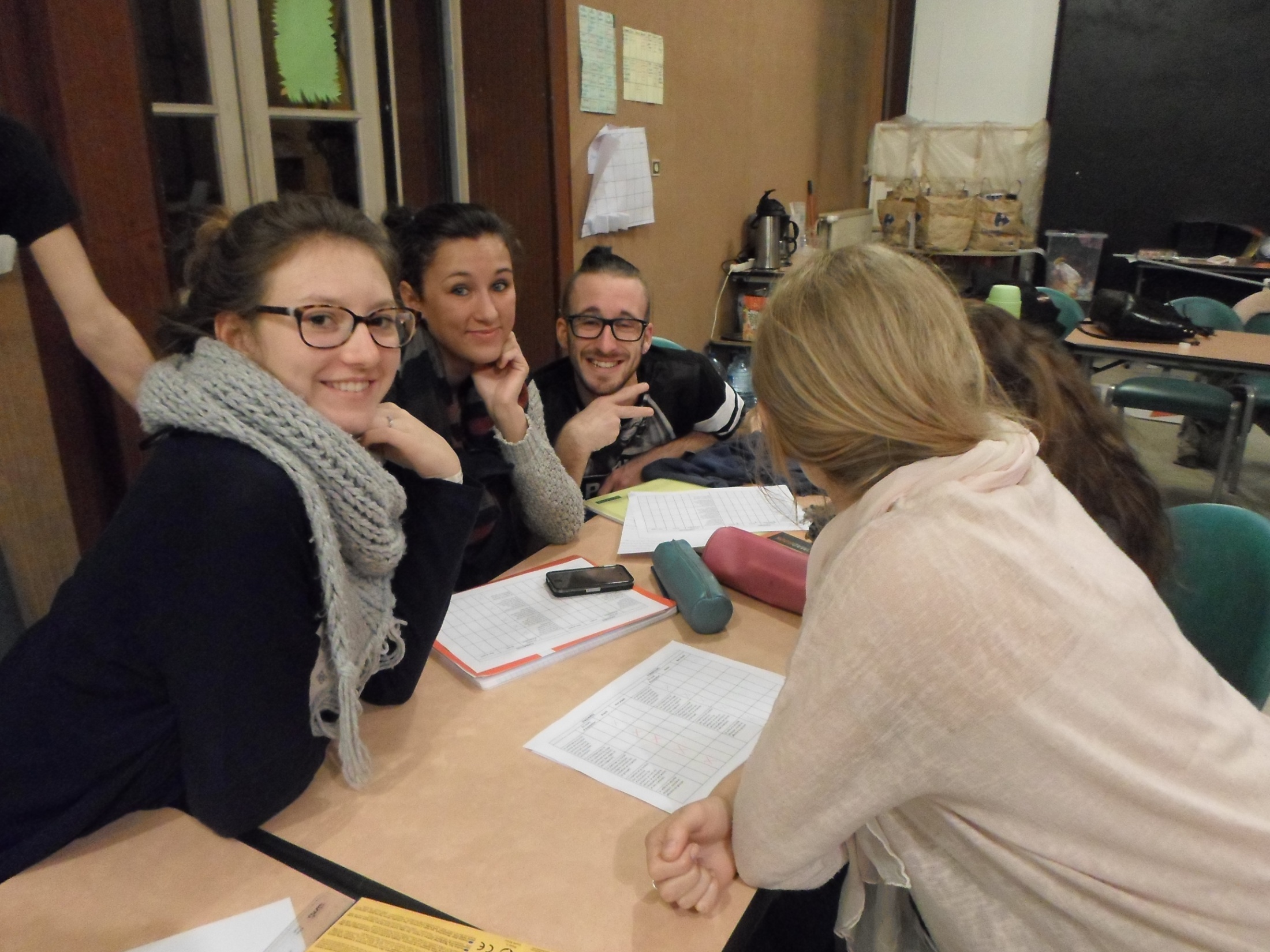 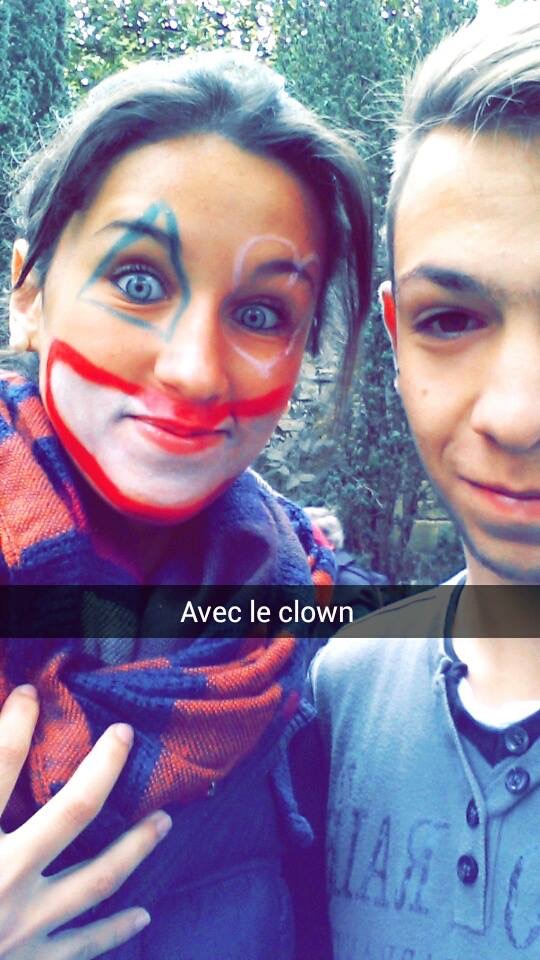 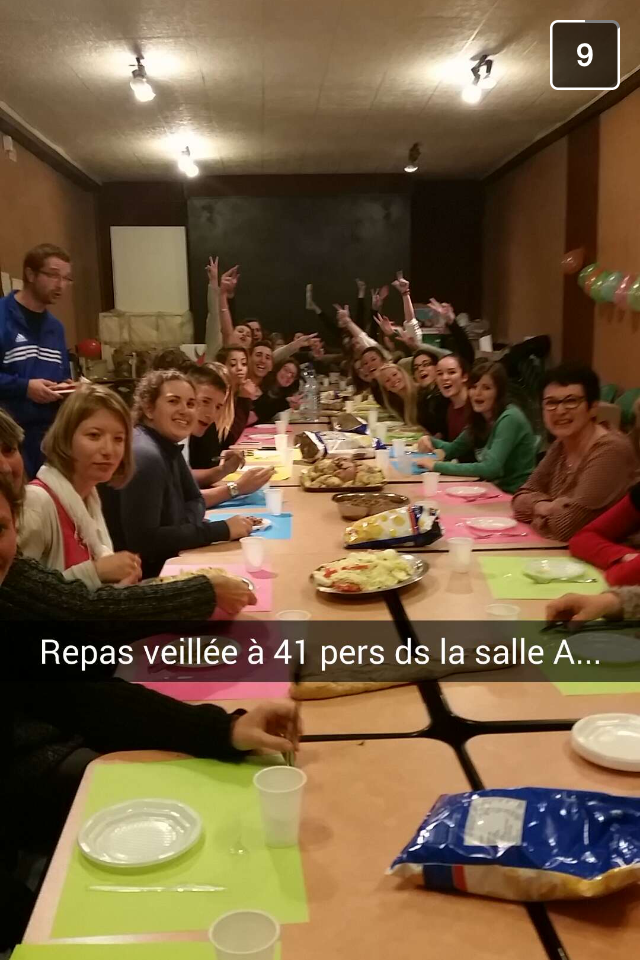 La vie d’Alice…
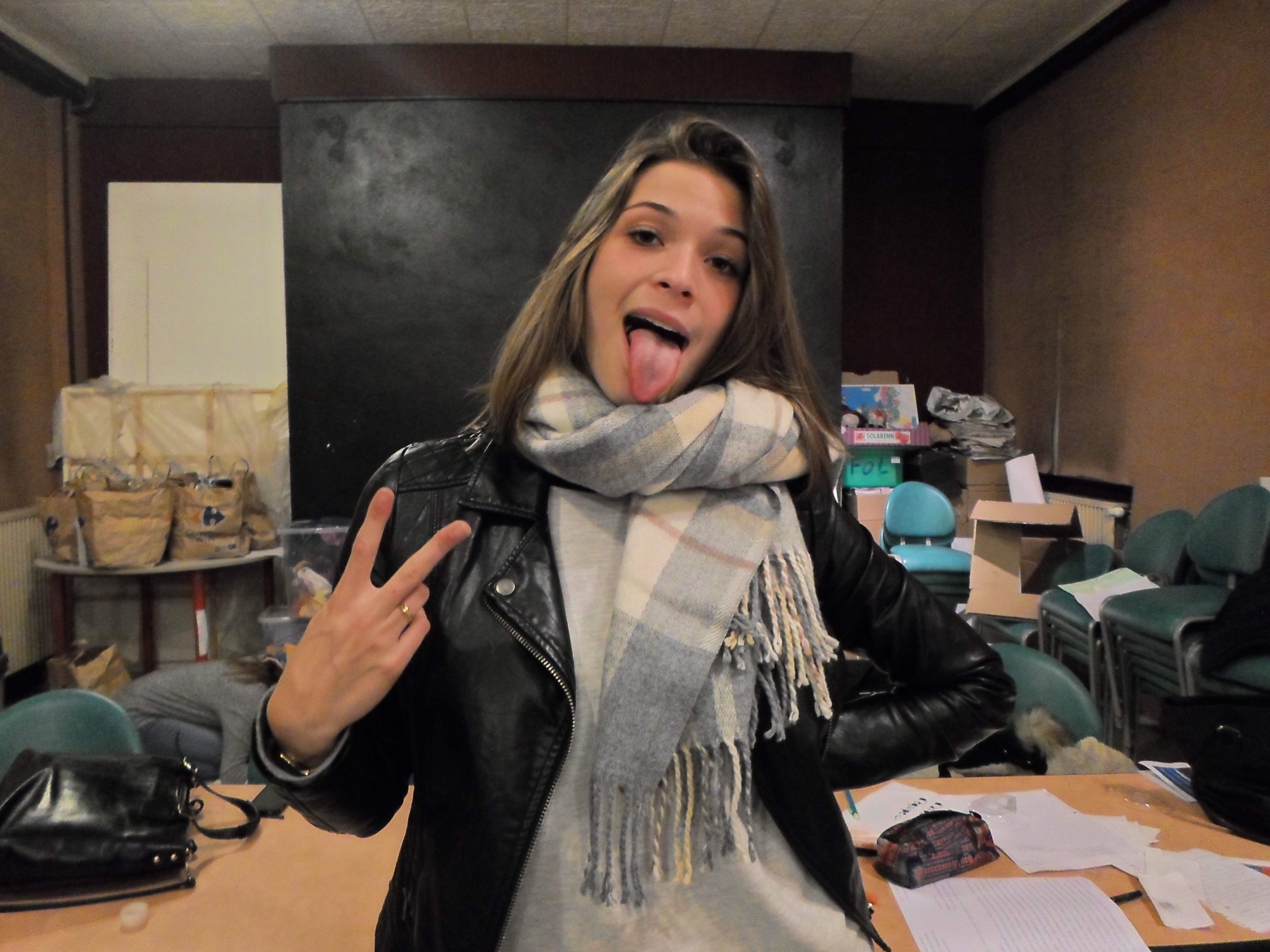 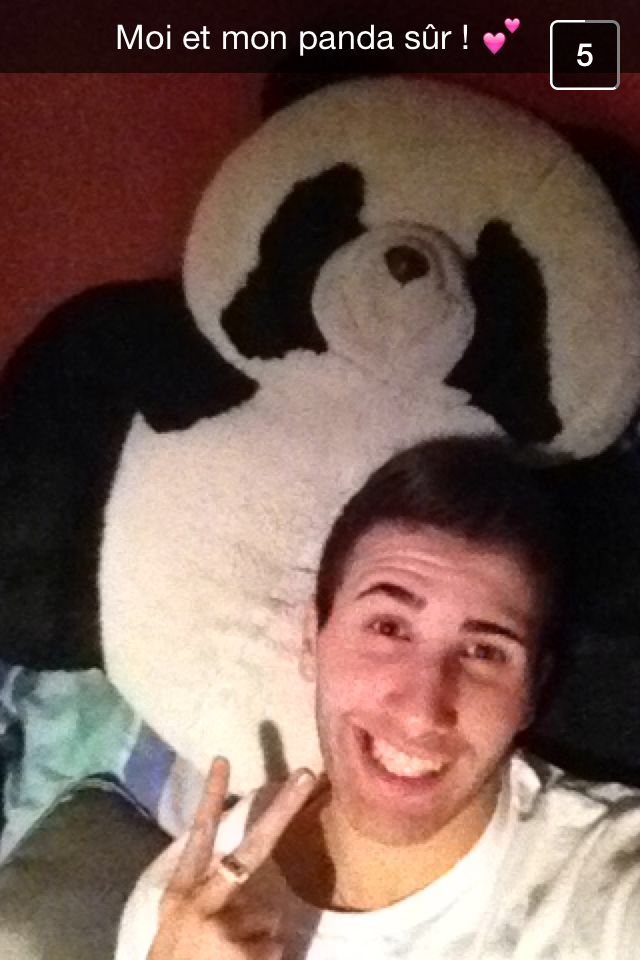 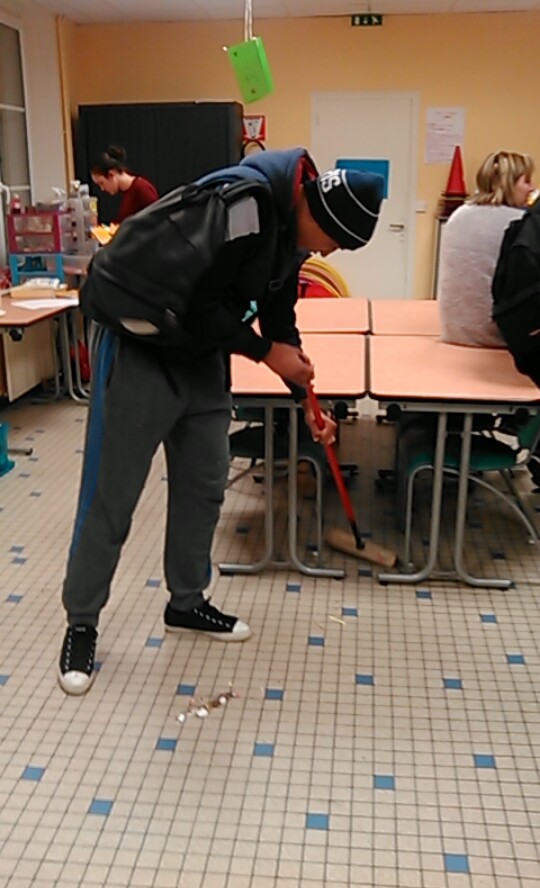 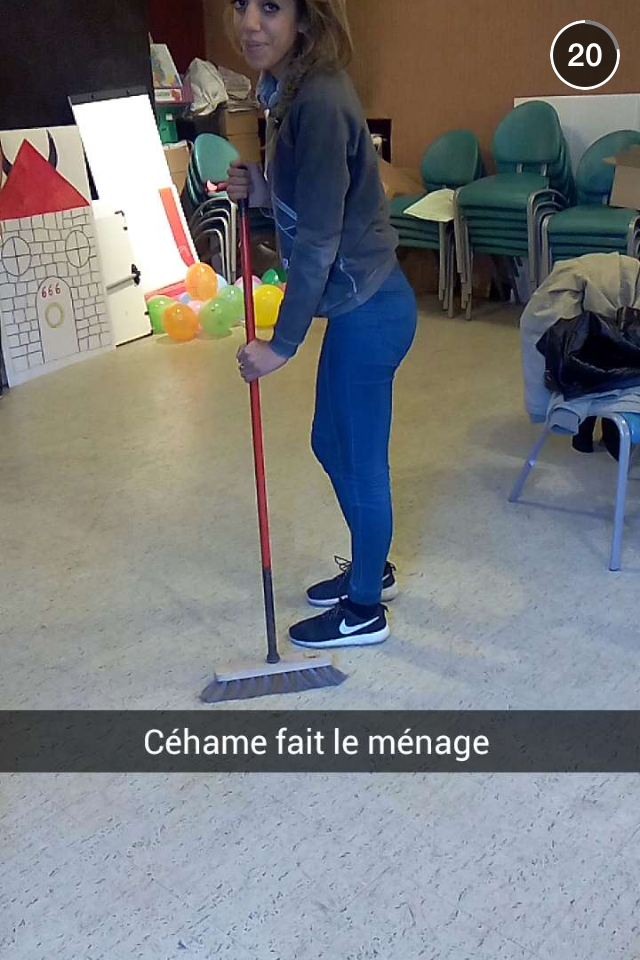 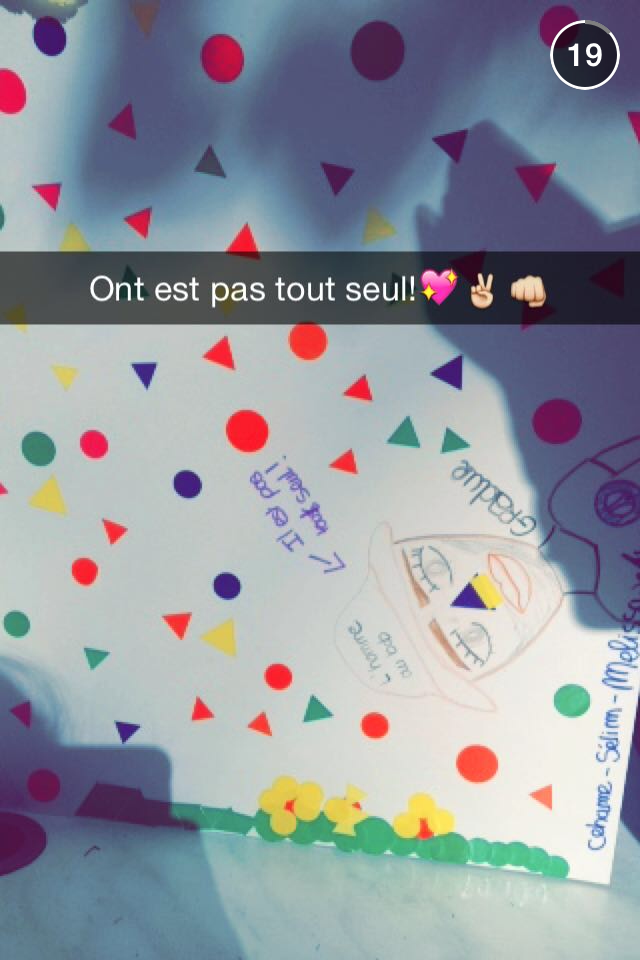 On est pas tout seul!
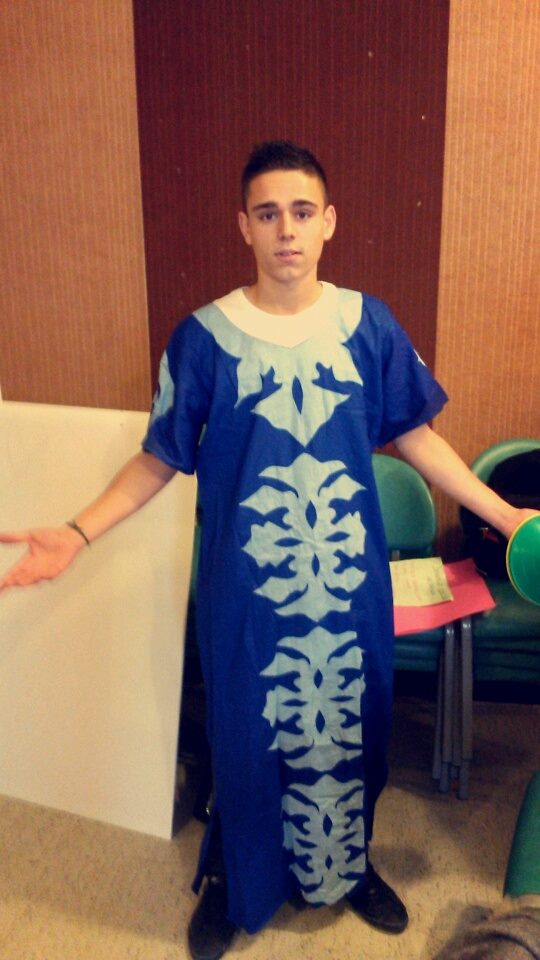 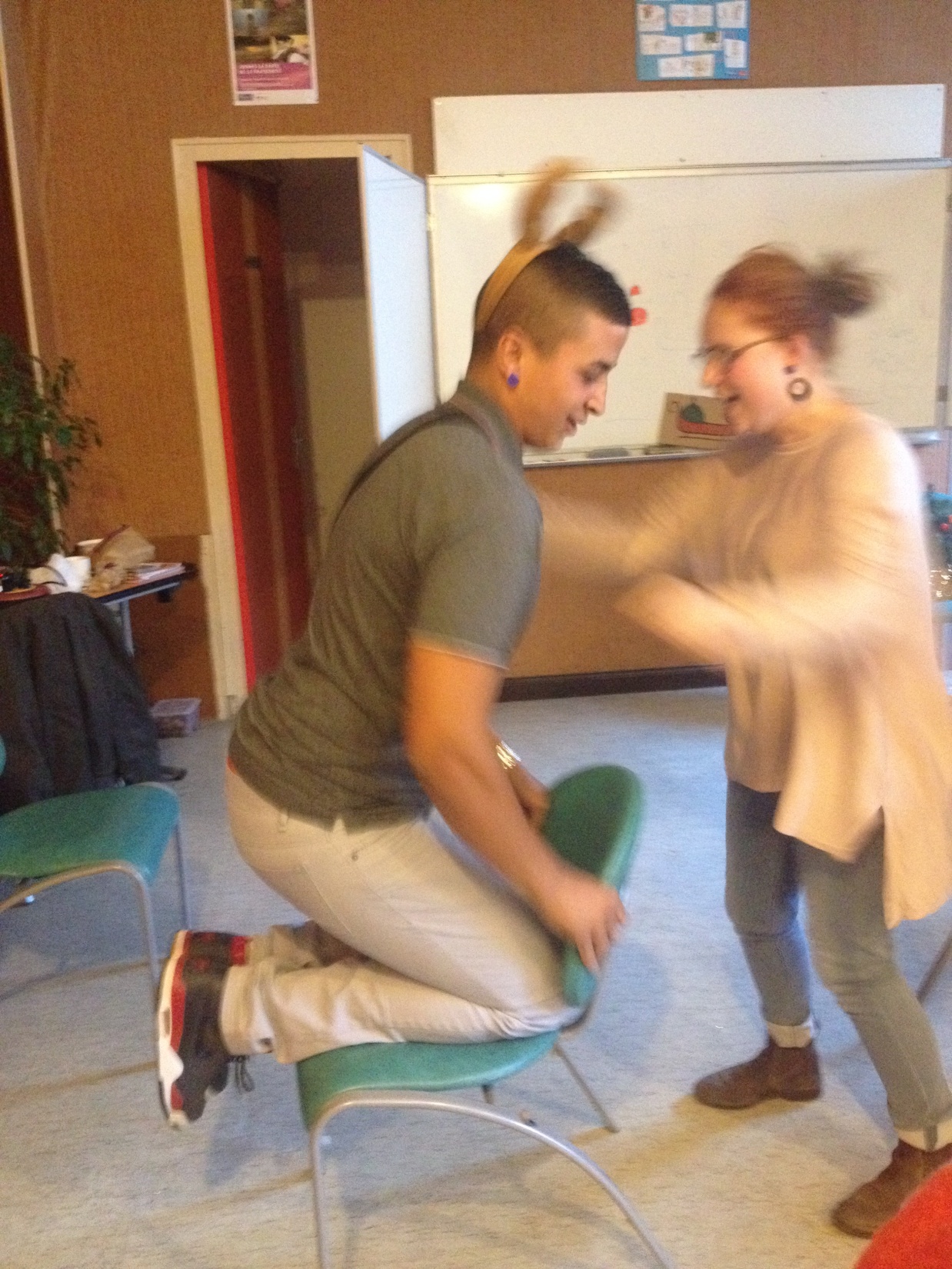 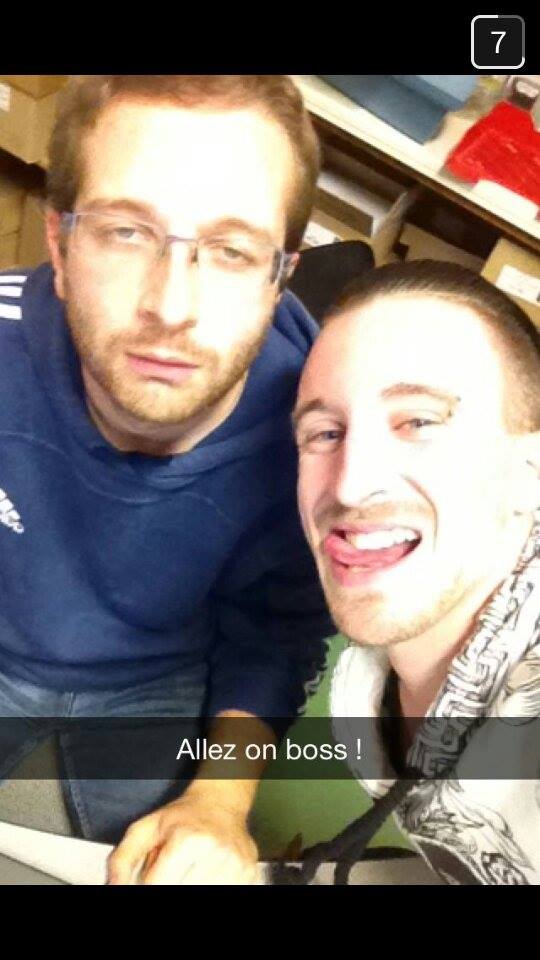 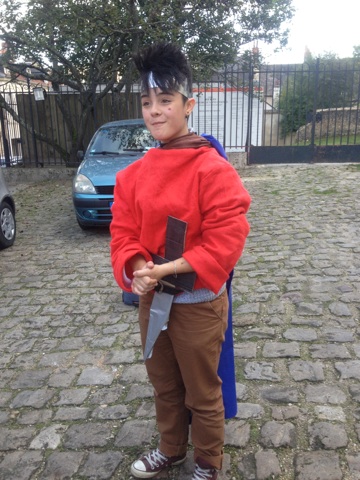 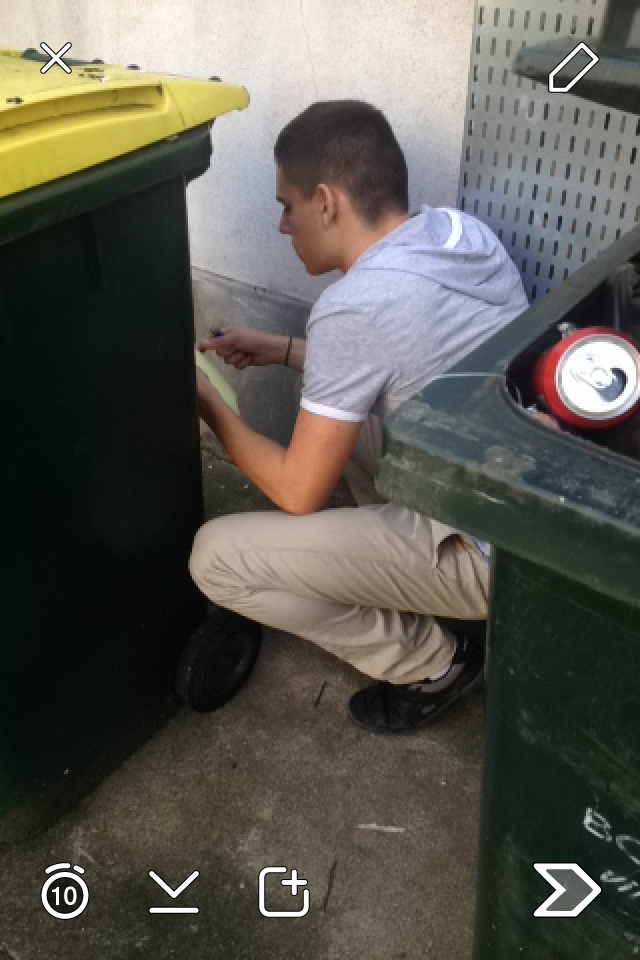 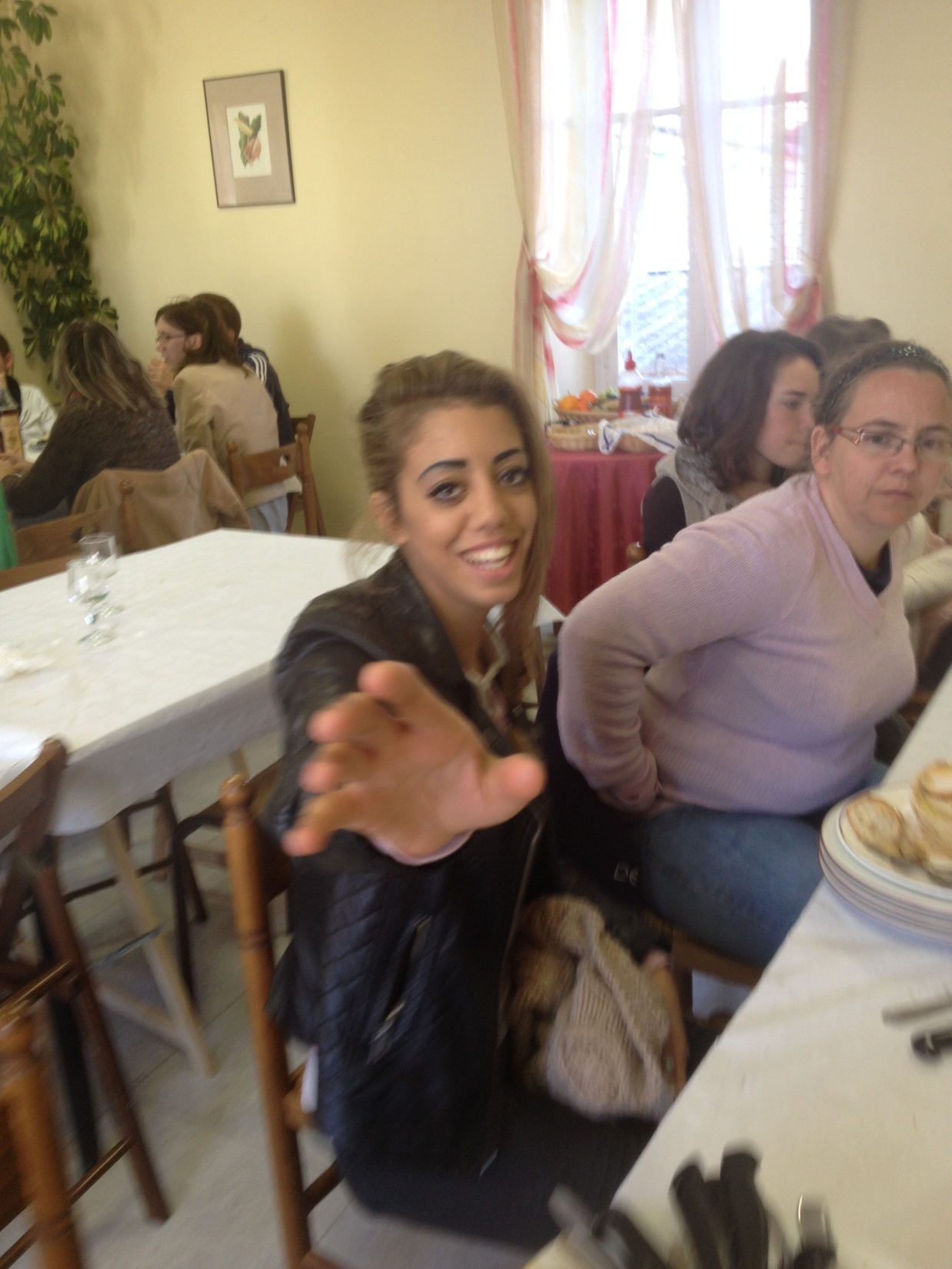 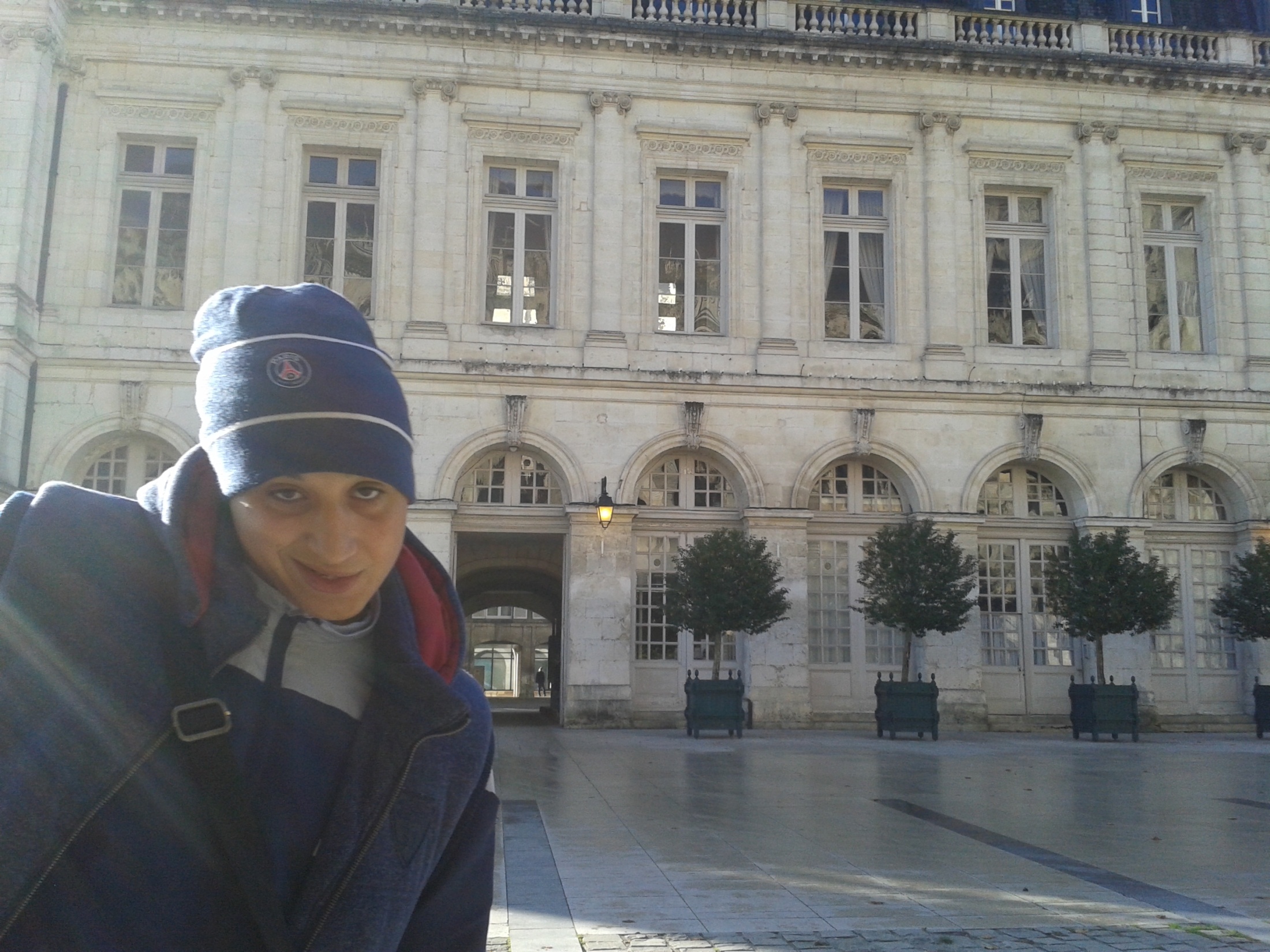 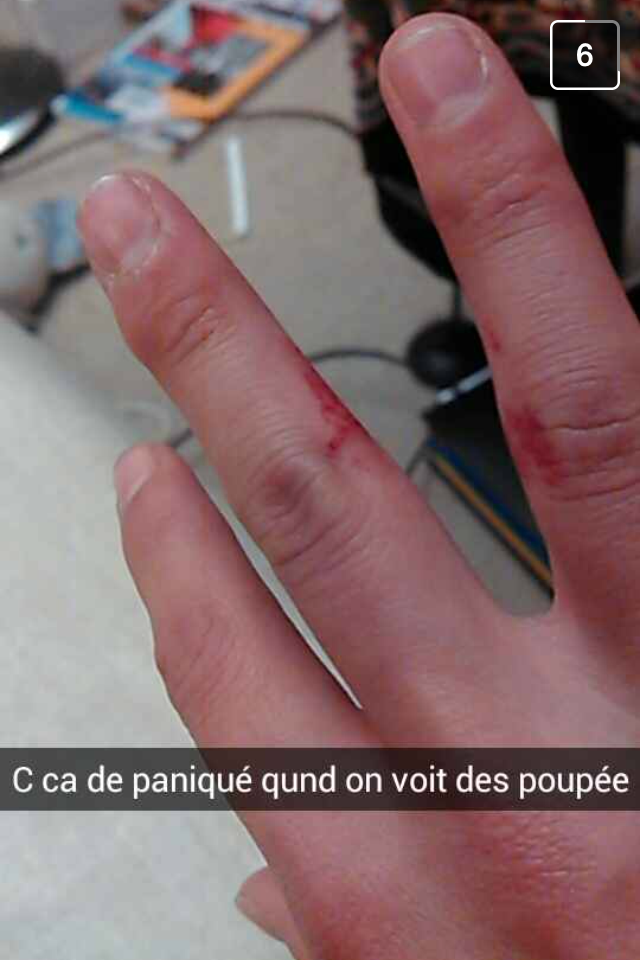 Le bobo de Manon…
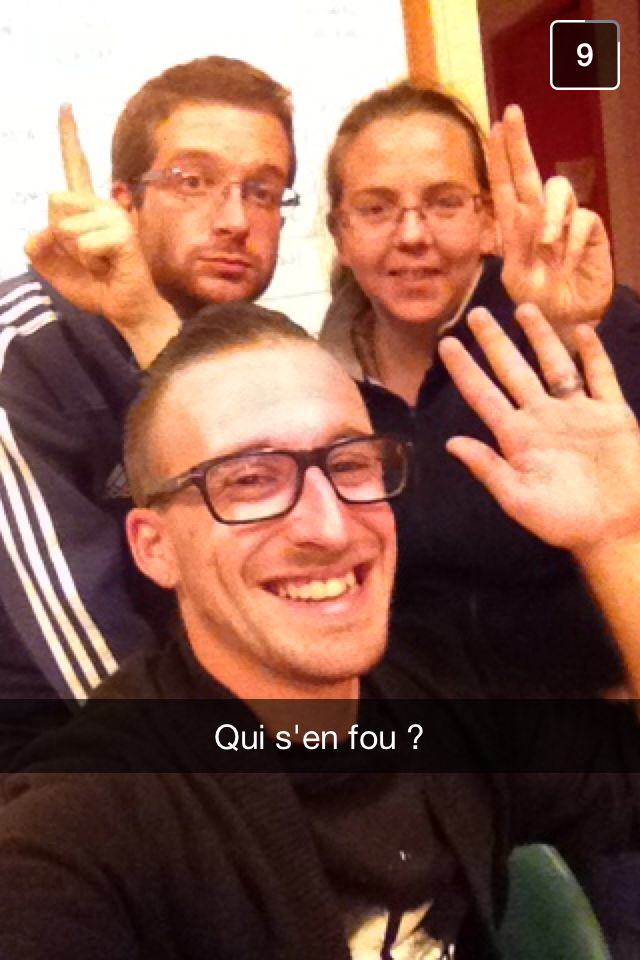 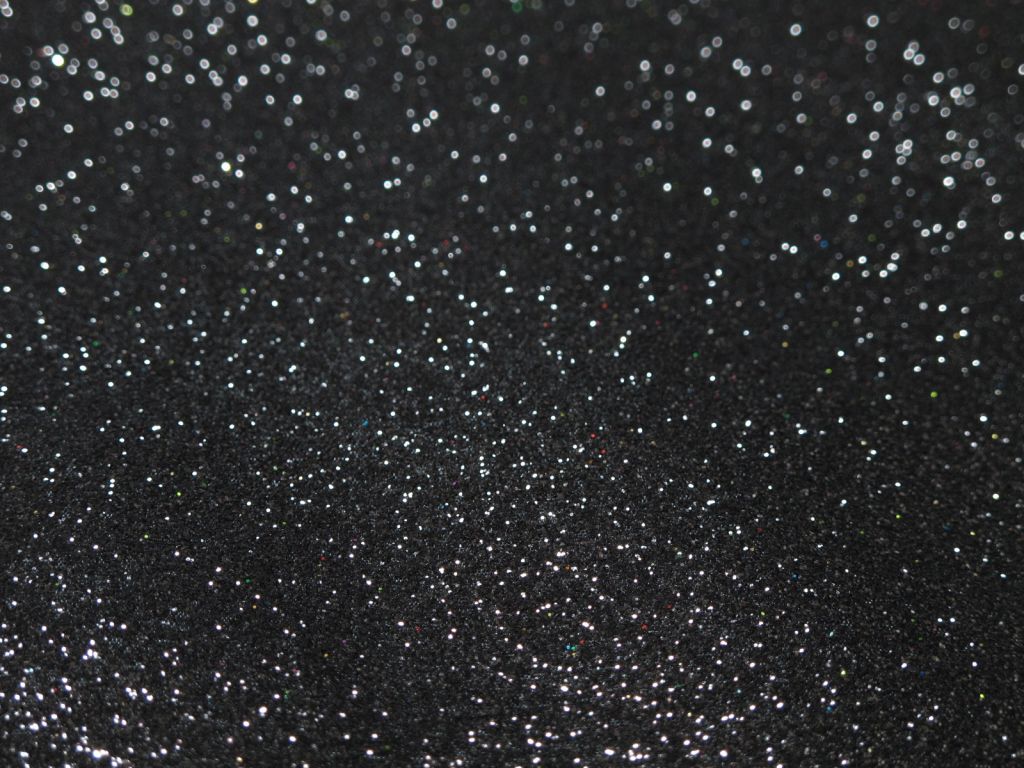 Des cartons de paillettes!
Kiss kiss love keur palmier plamier keur!